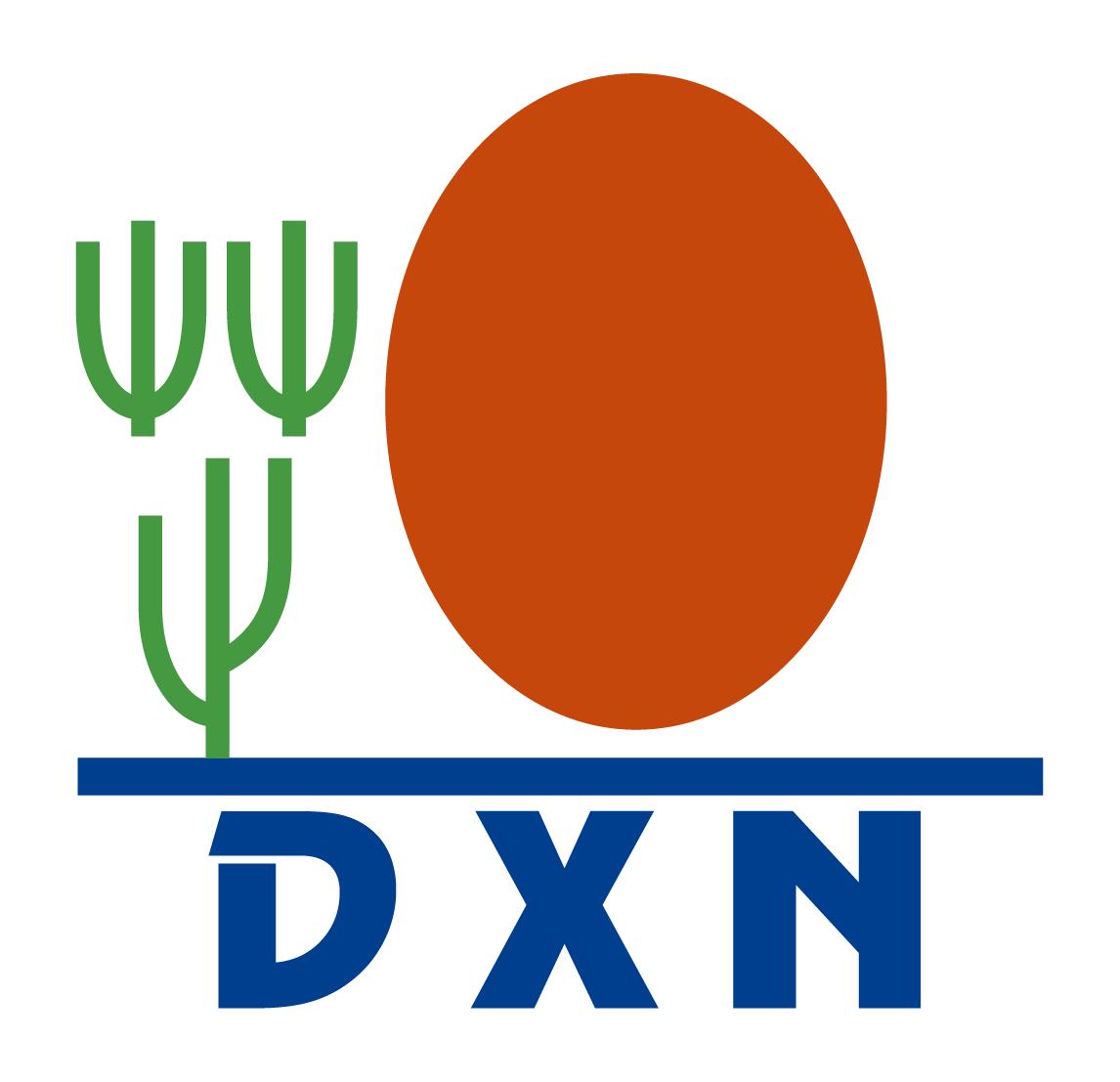 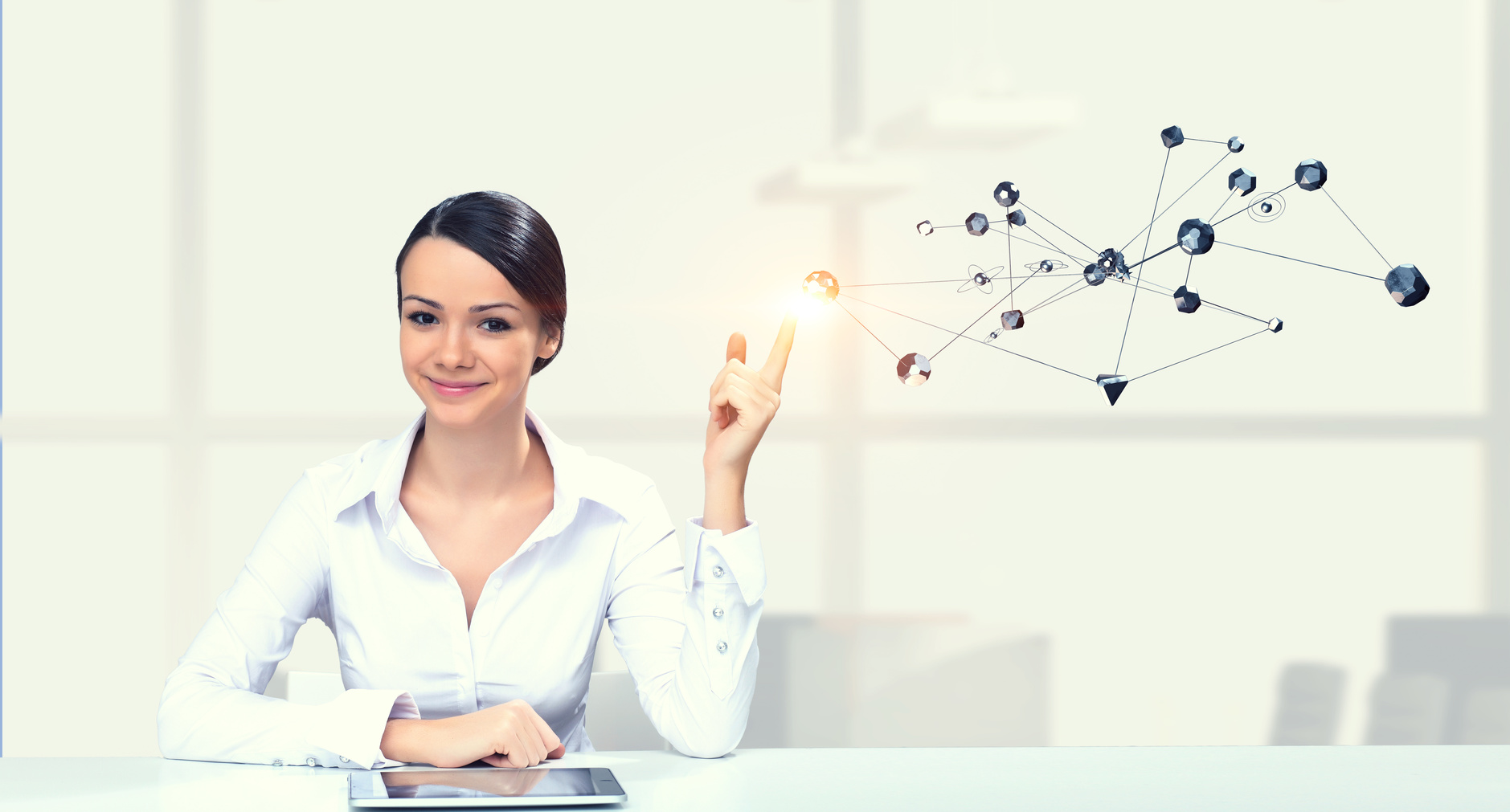 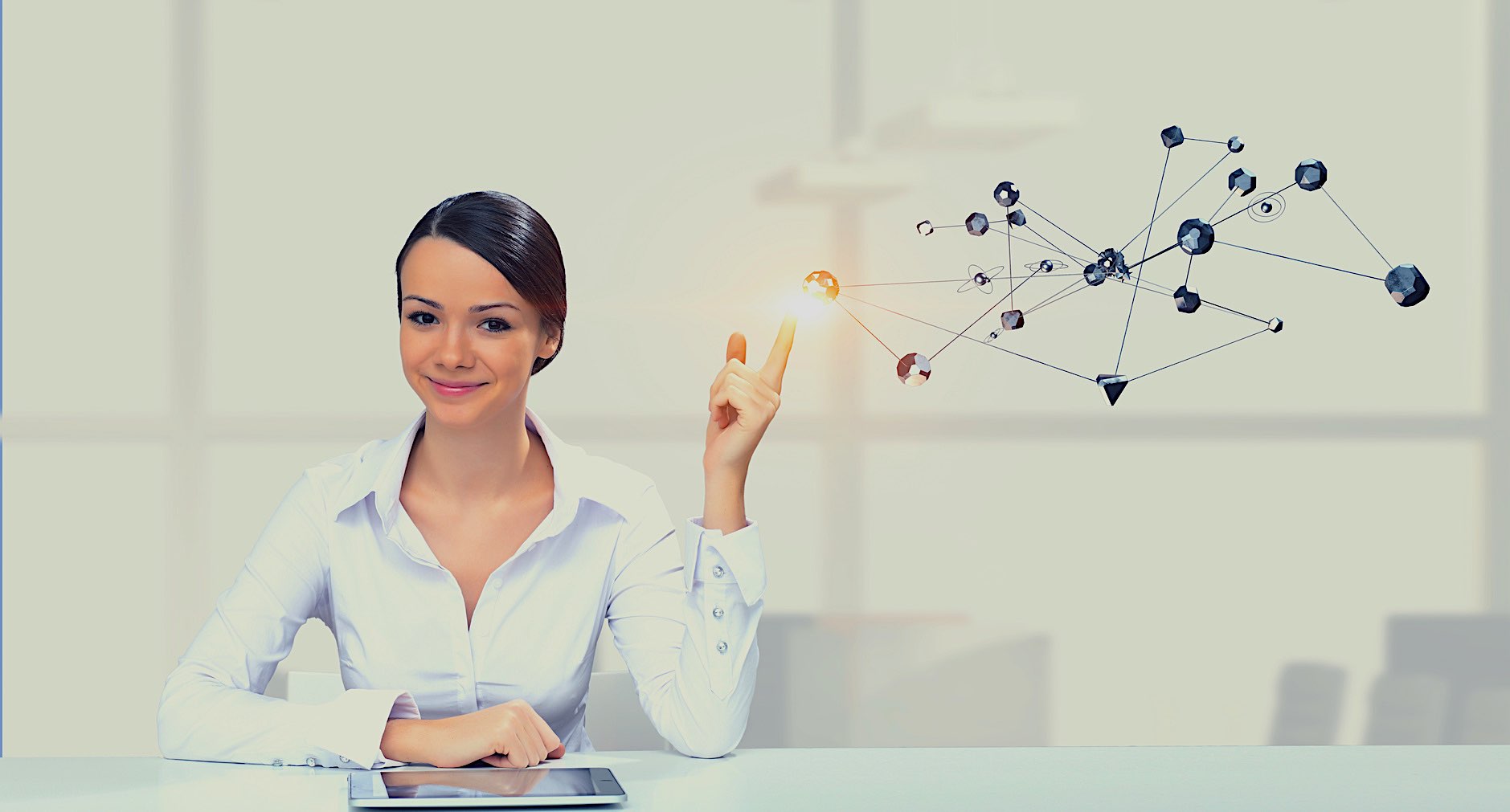 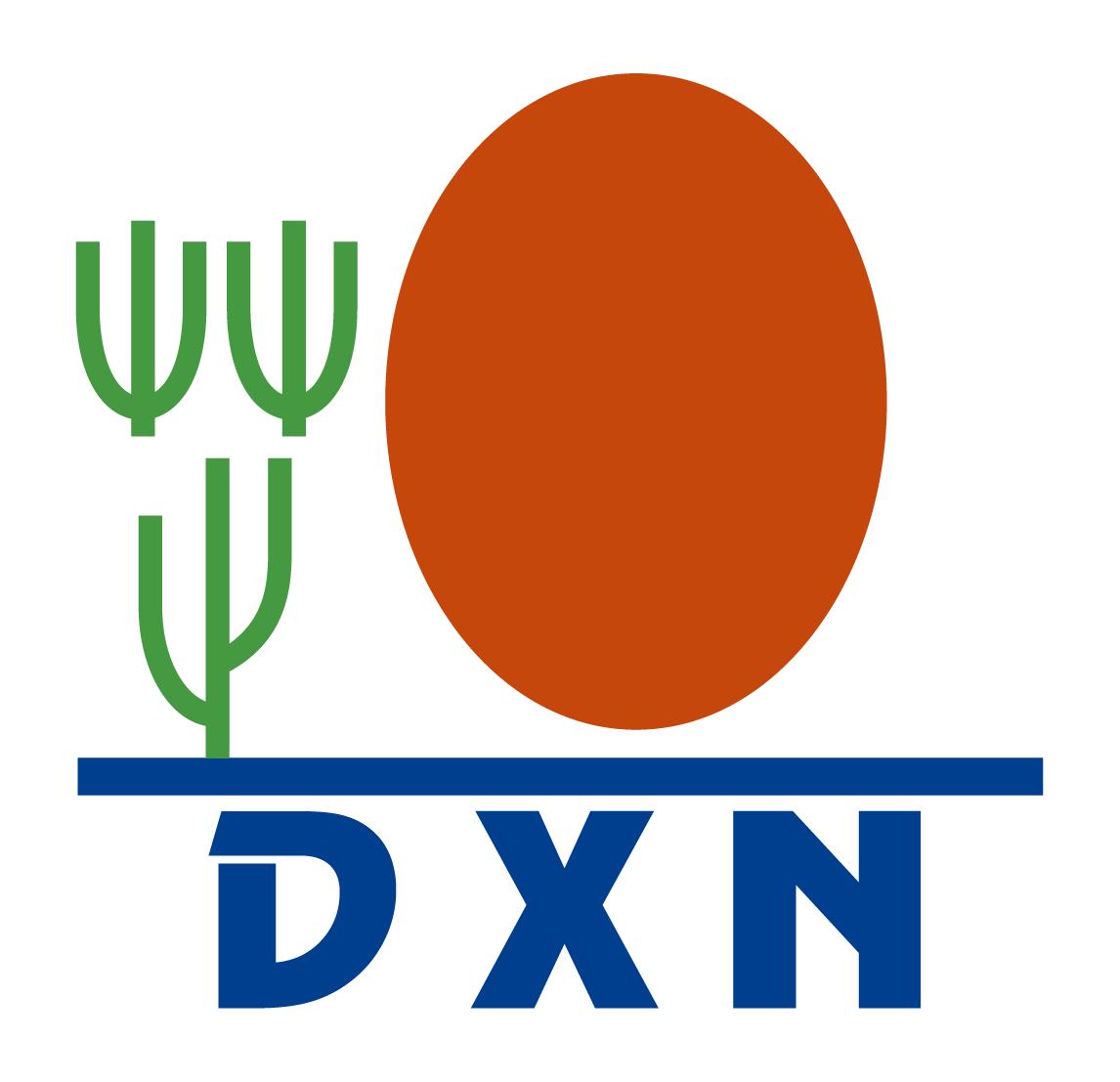 DXN CULTURE
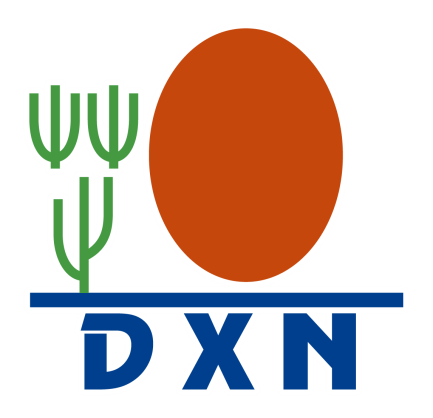 DXN CULTURE
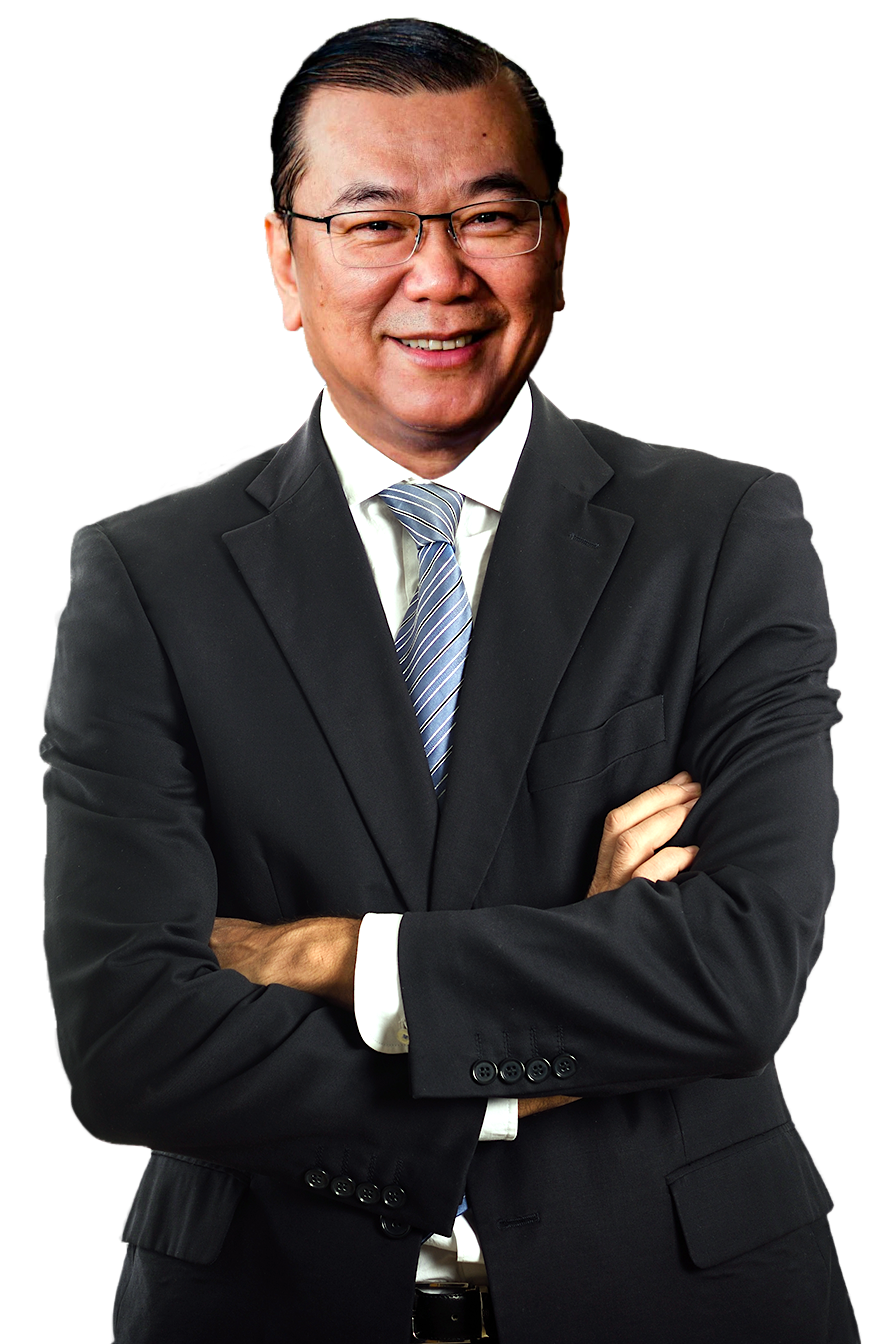 The DXN Culture consist of the core values, principles, belief, philosophy and concepts of DXN.

It was established from the passion of the founder and CEO Dato’ Dr. Lim Siow Jin.

It forms the foundation and backbone of DXN.
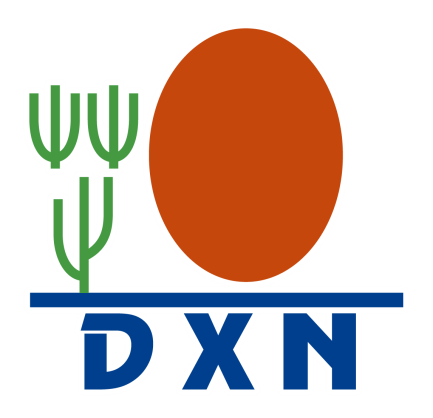 BE A MINI DXN
Master key
to become a
You are DXN,
millionaire
DXN are you
You need to duplicate
the DXN culture
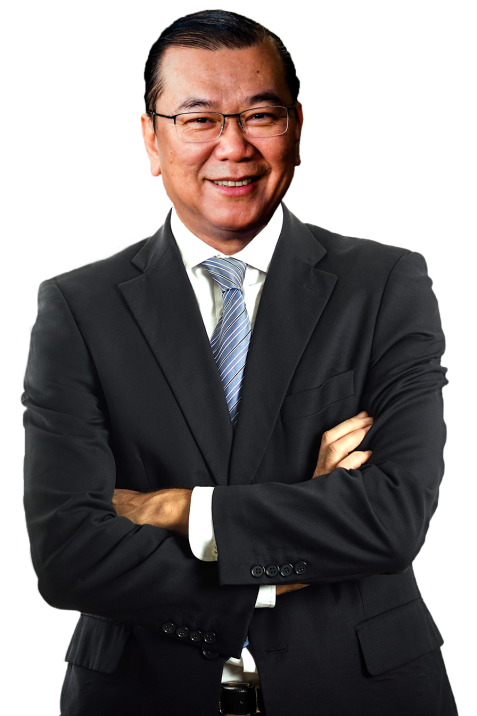 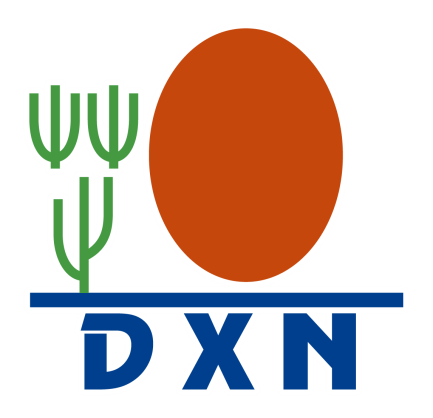 VISION STATEMENT
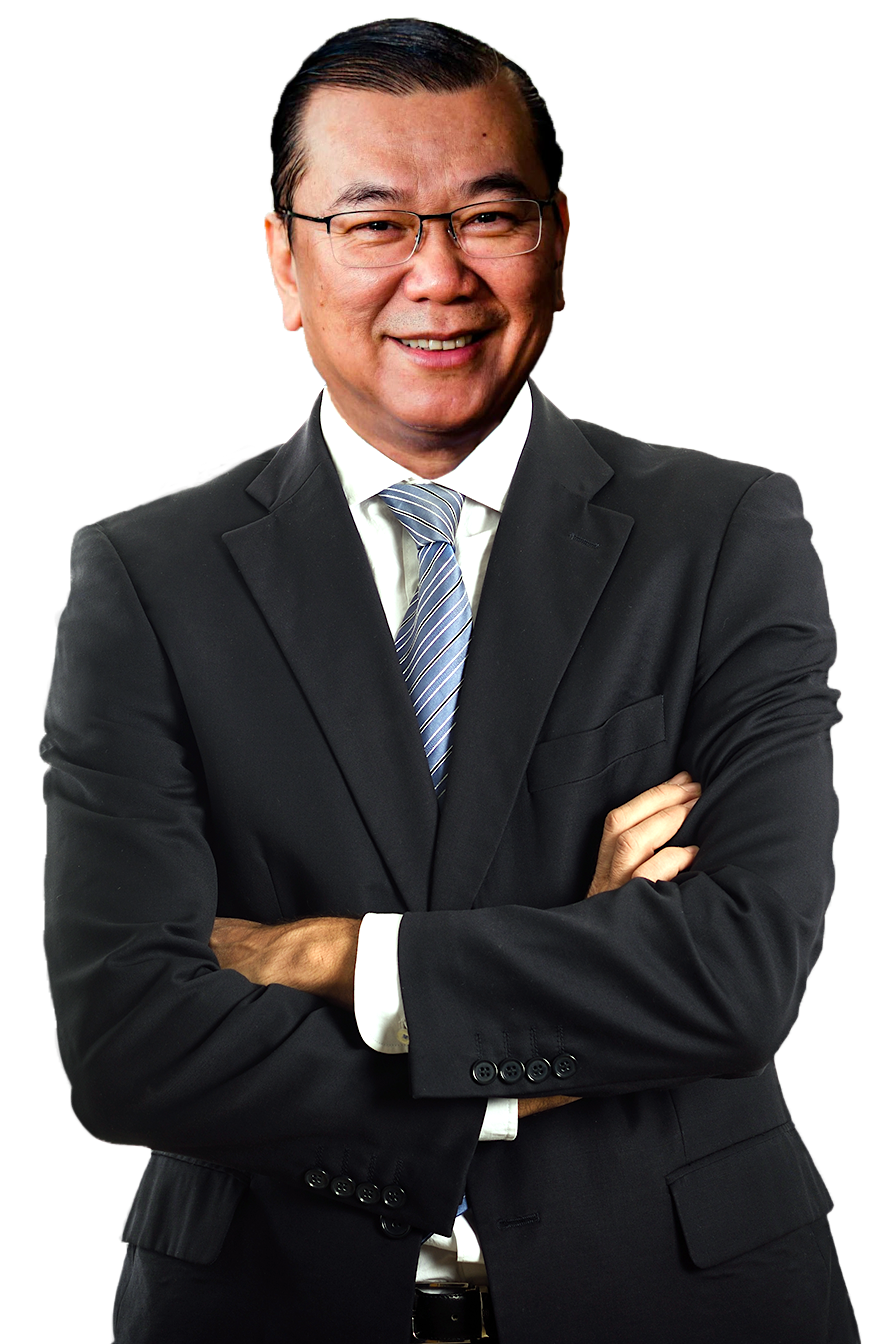 To promote Health, Wealth, and Happiness
By Dato’ Dr. Lim Siow Jin
VISION STATEMENT
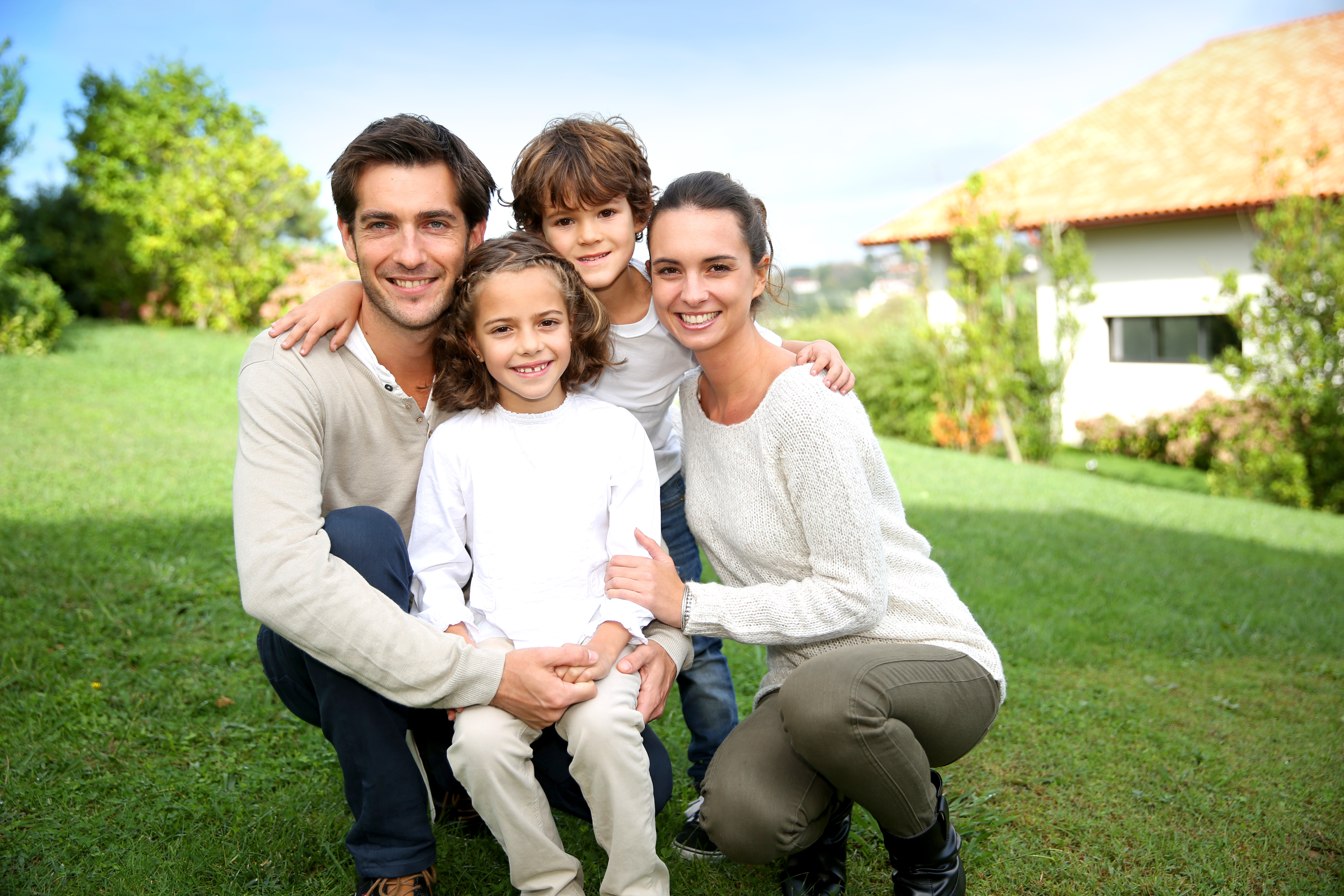 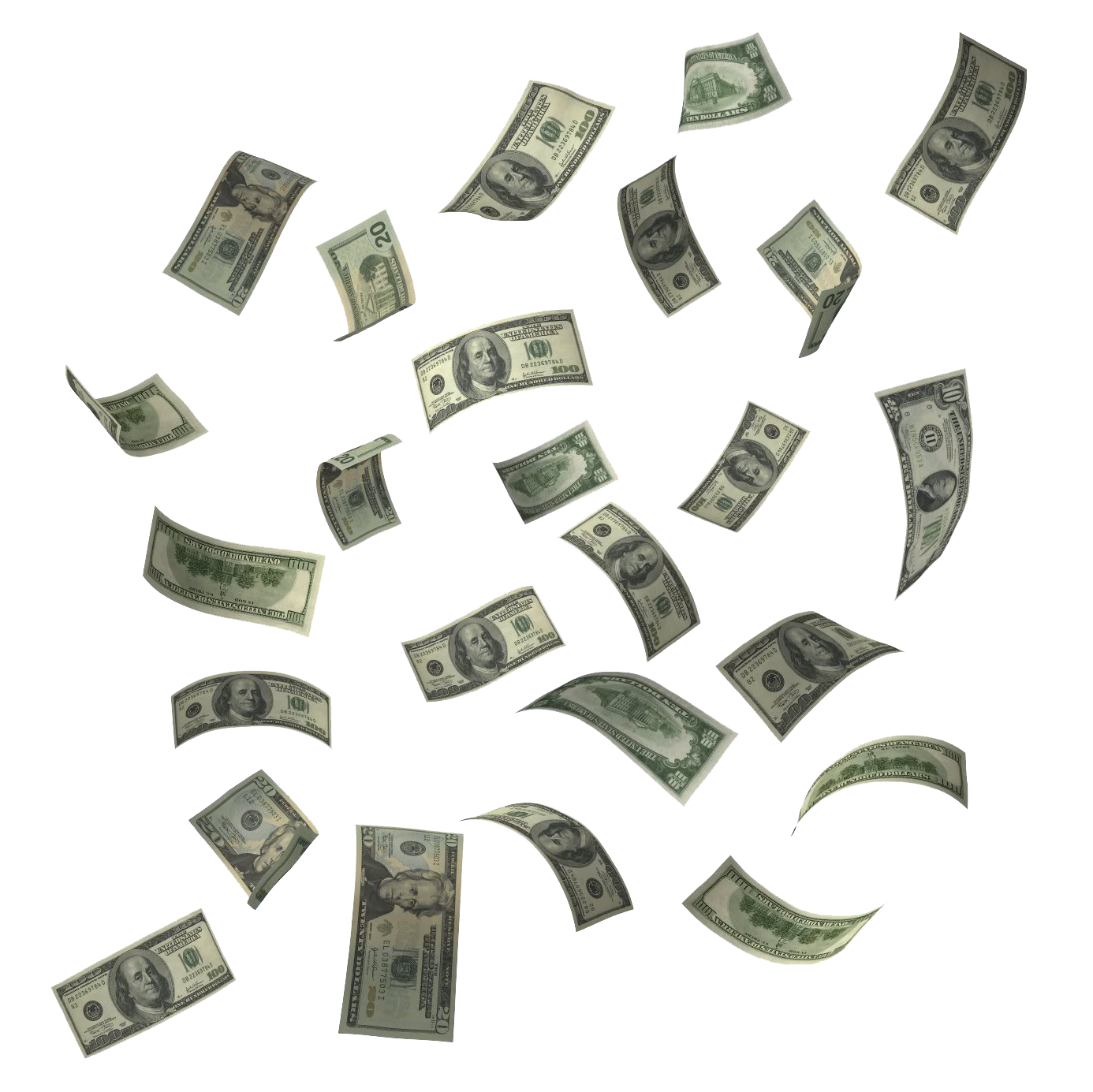 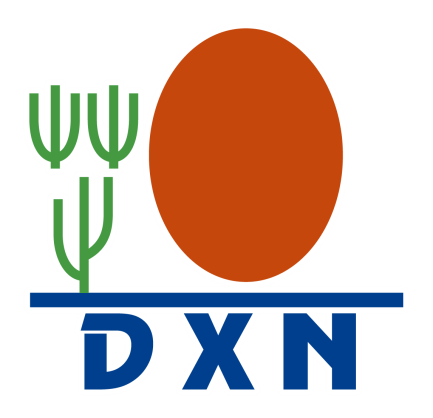 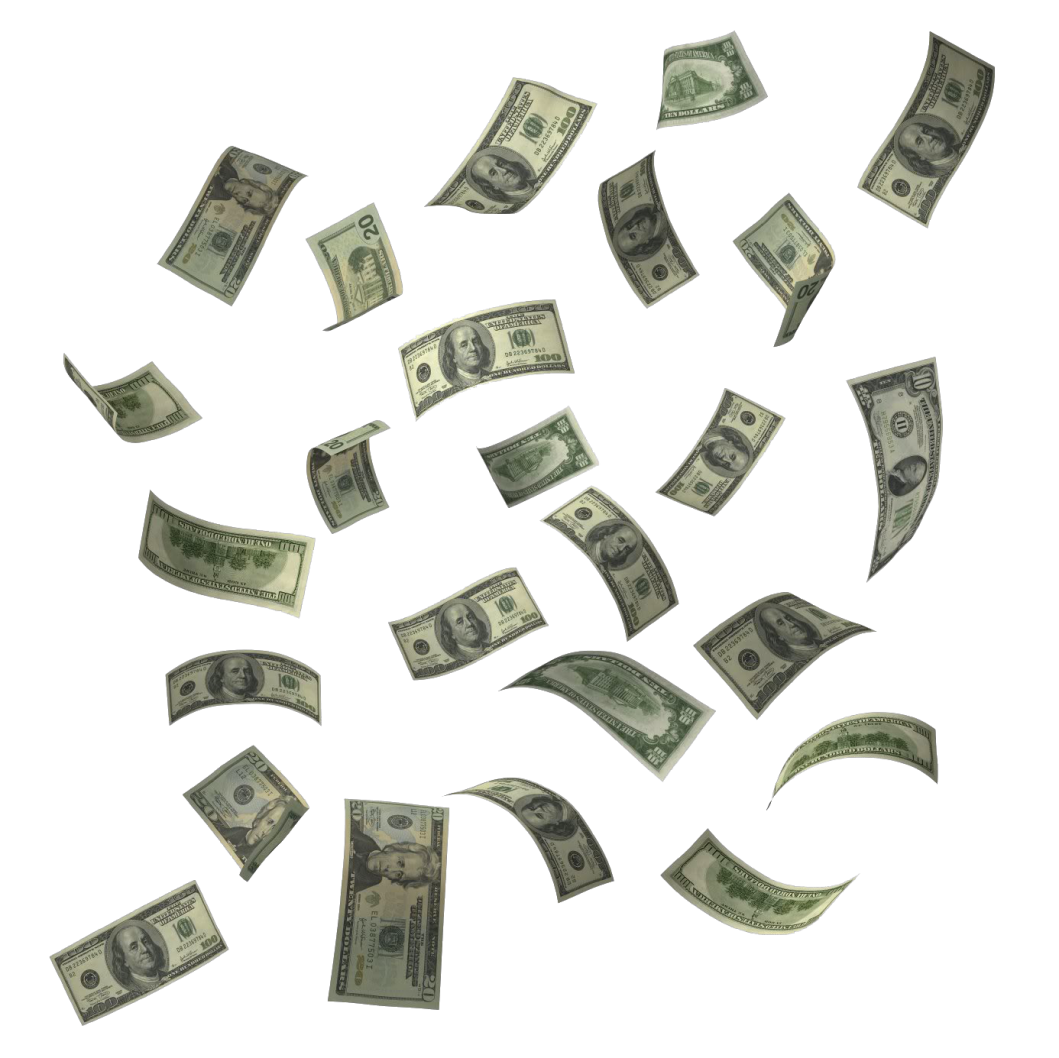 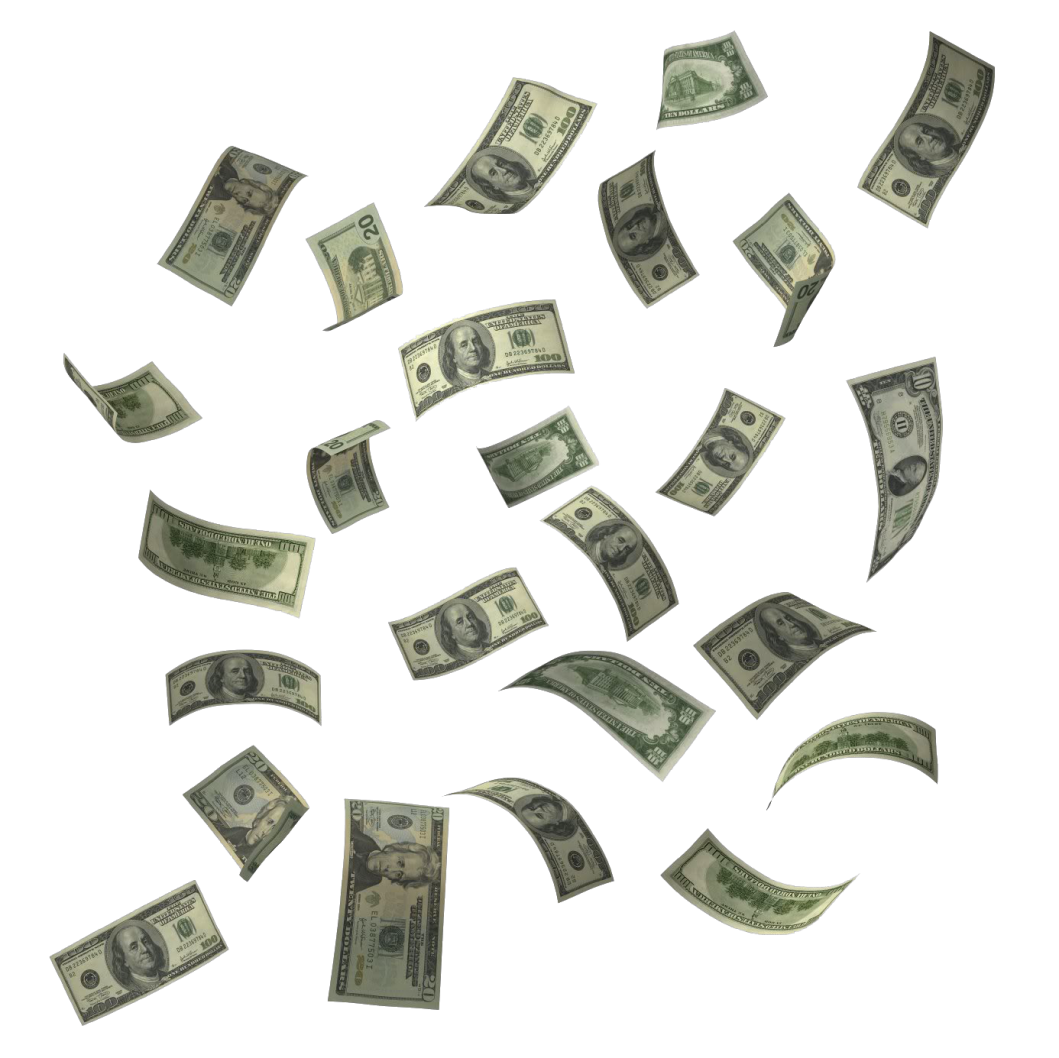 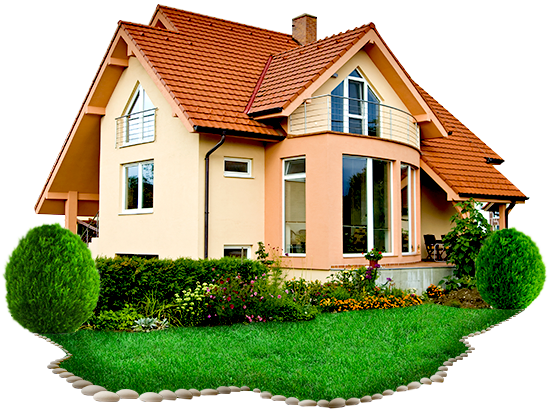 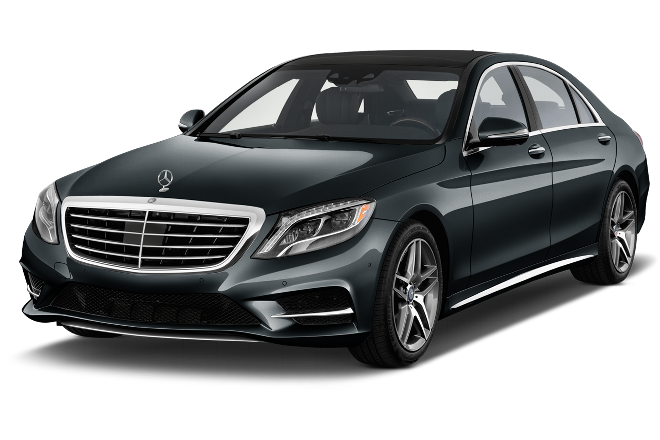 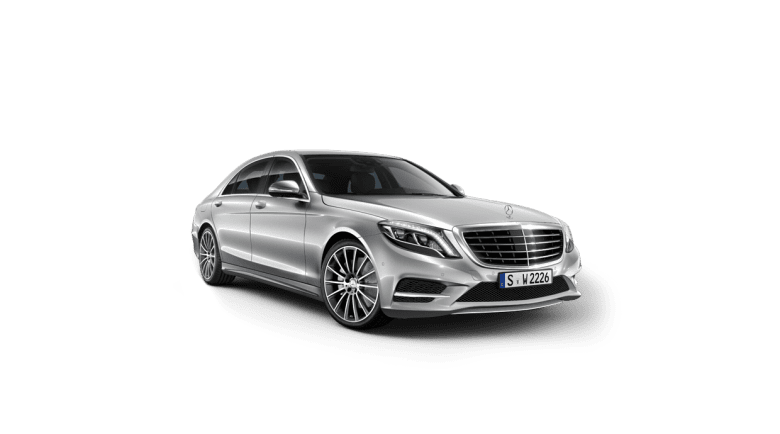 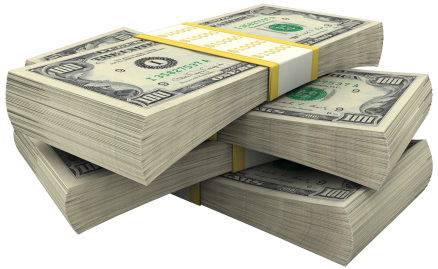 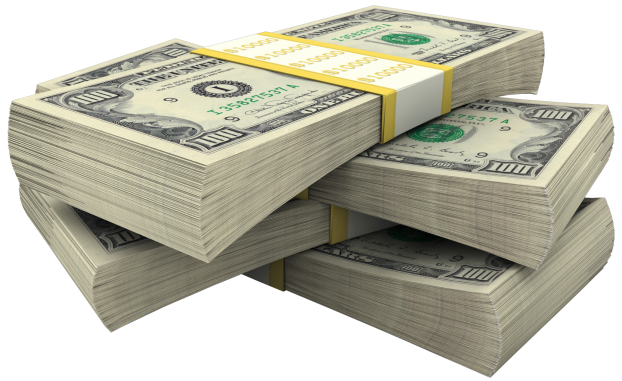 Health should be reliable, affordable and lasting.
Wealth should be enough to realize your dreams.
Wealth should be lasting as well.
Happiness must be shared with those around you.
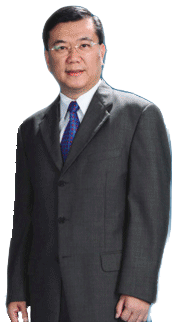 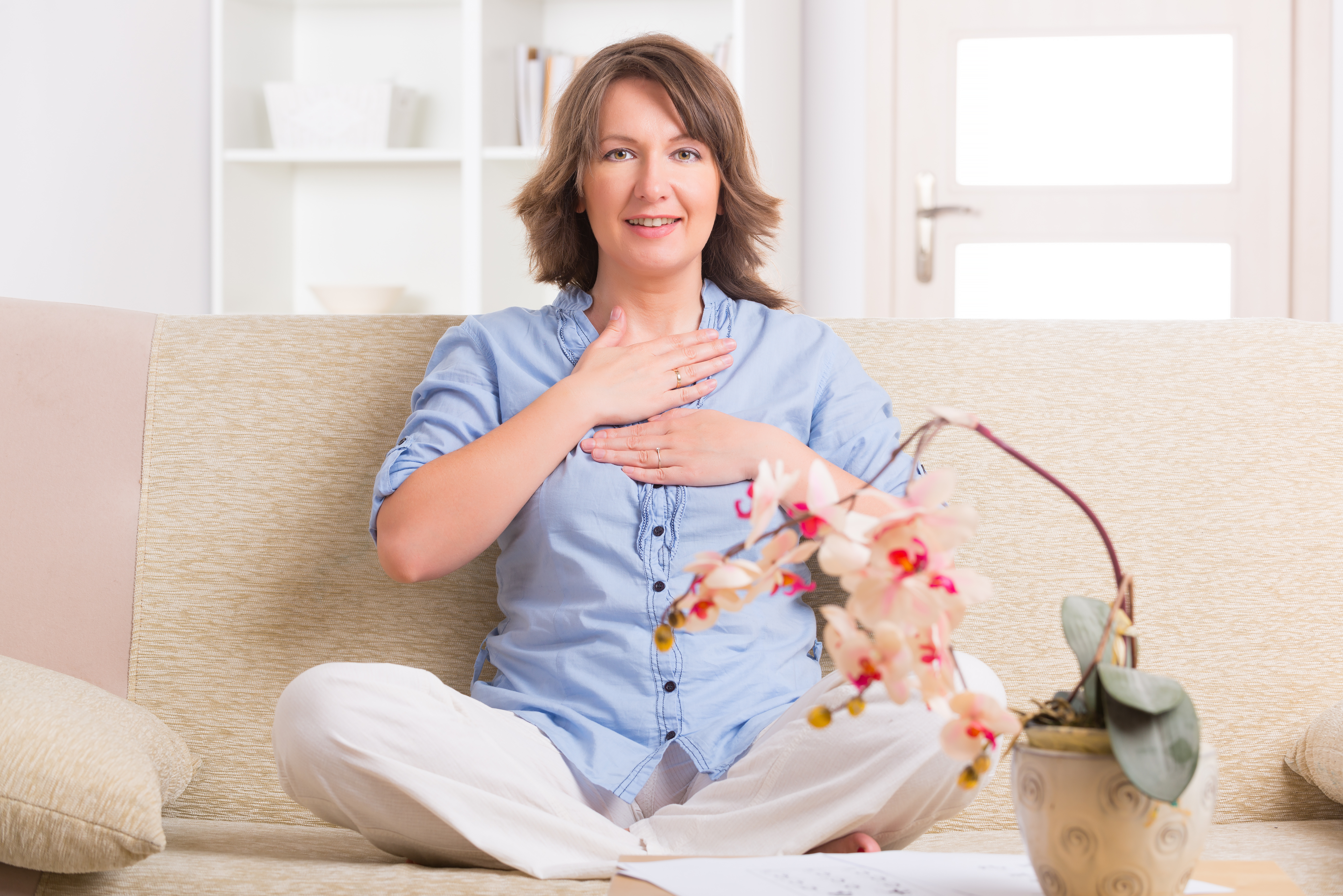 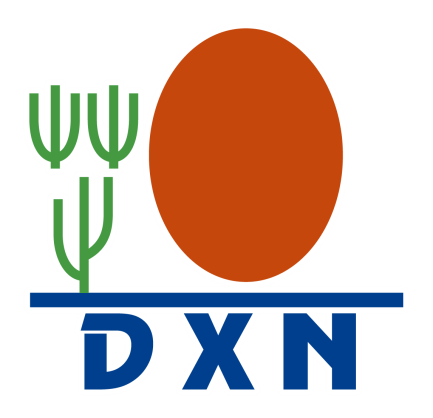 The World Health Organization ( WHO ) estimates the size of the global market for herbal products at
USD 80 billion in the year 2000
USD 200 billion in the year 2008
USD 50 trillion in the year 2050
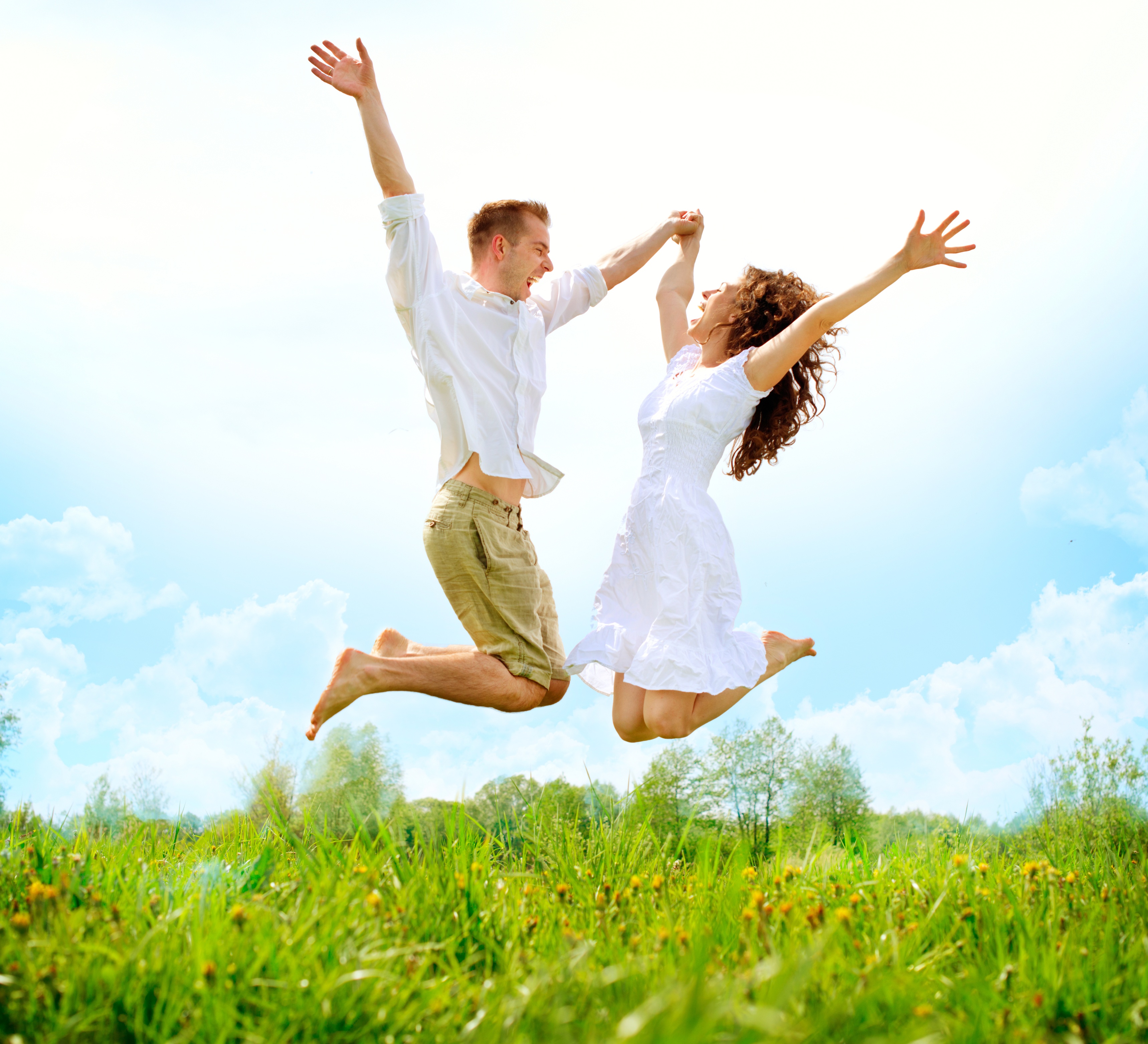 Eka Minda 
Eka Naga 
Eka Pasar
Single Minded
One Dragon 
One World One Market
DXN
PHILOSOPHY
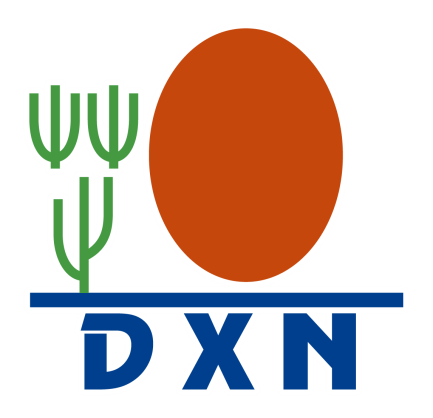 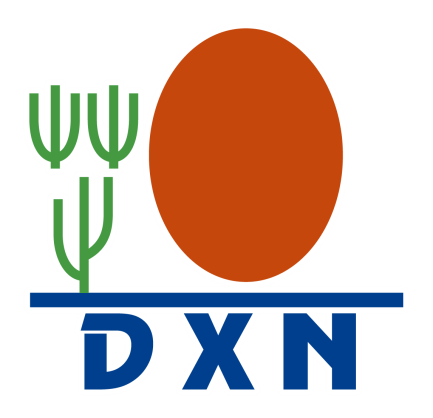 BE SINGLE MINDED
Don’t look left, don’t look right, be focused
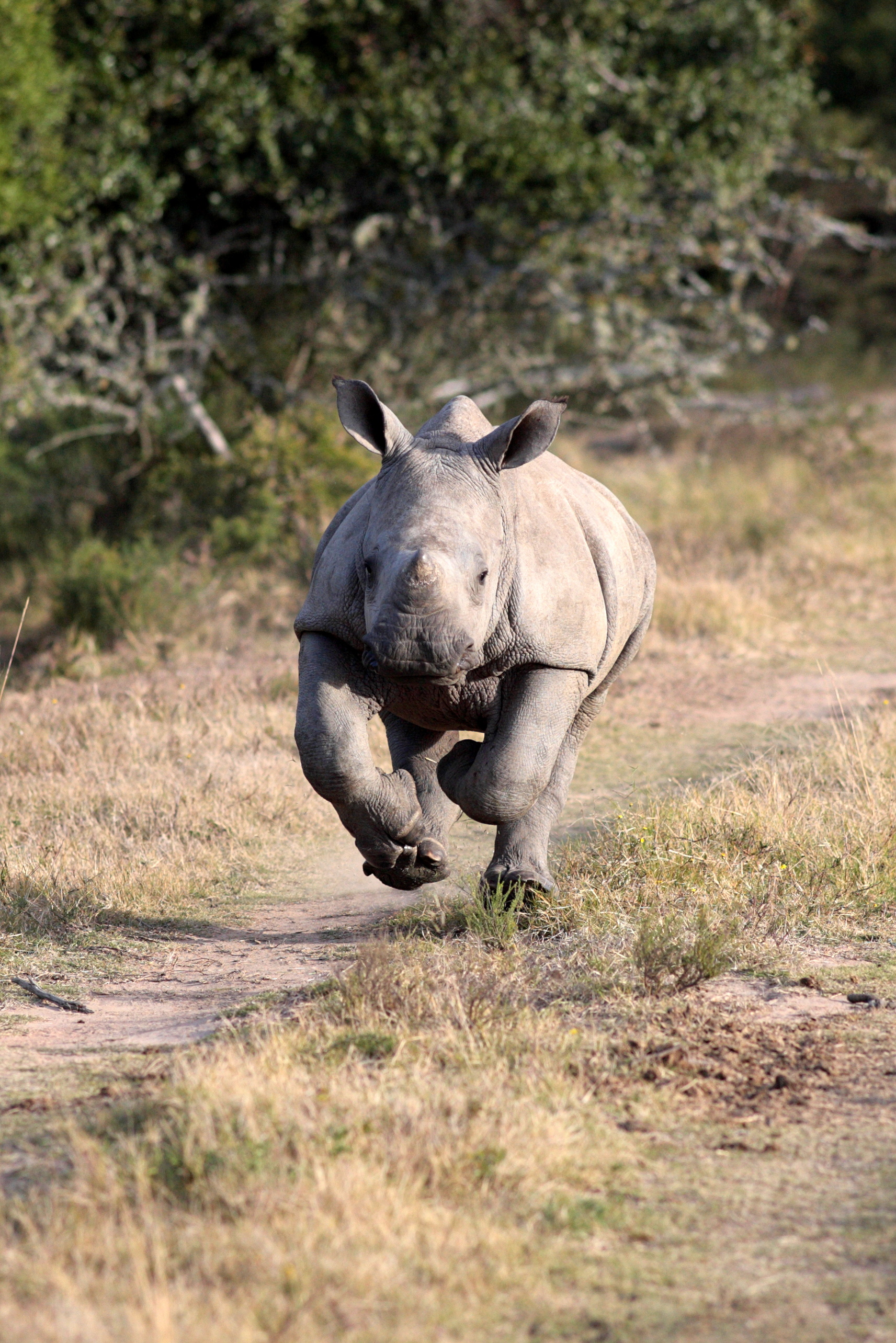 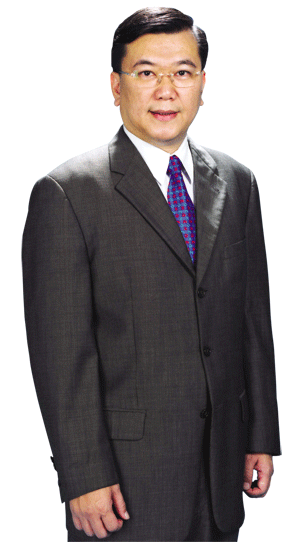 Stick to DXN long enough
Treasure what we have now with DXN
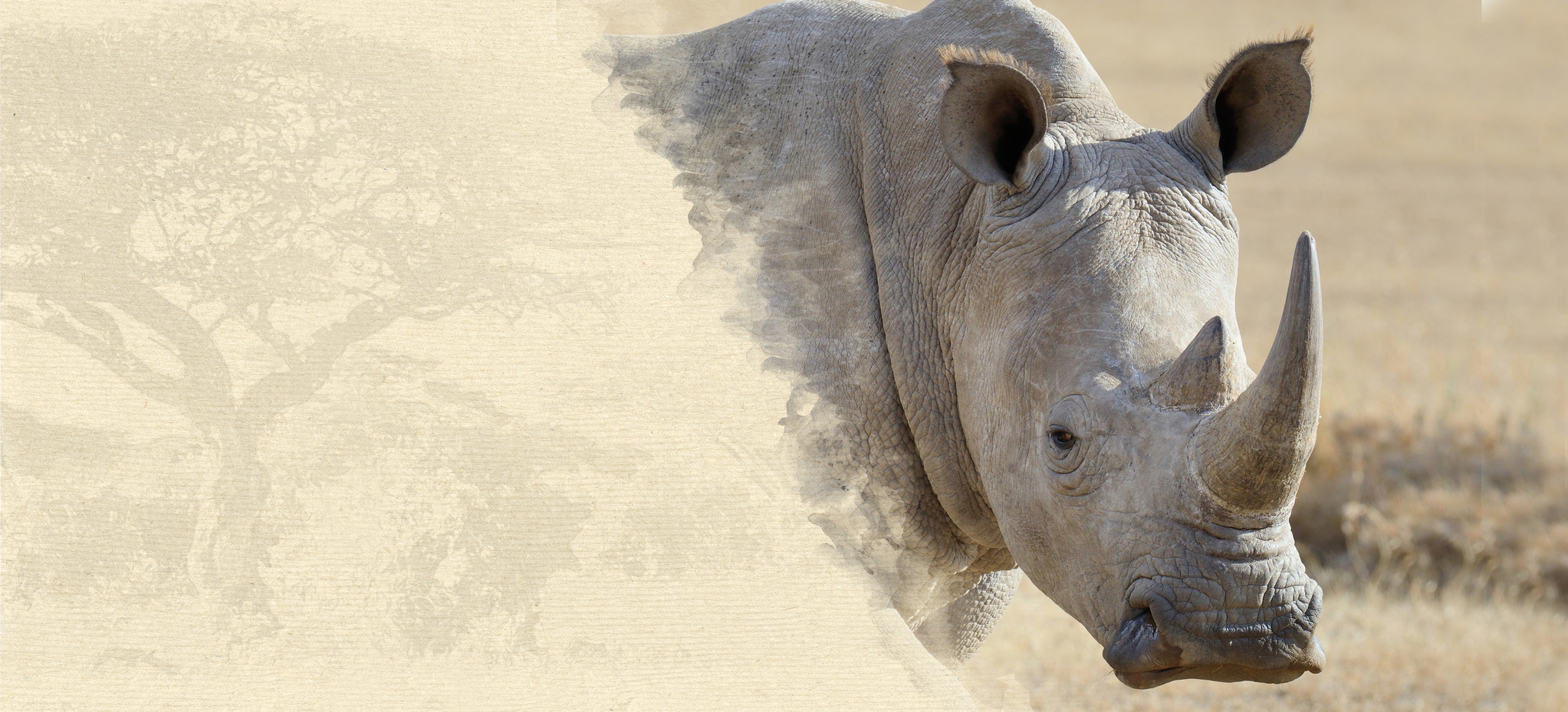 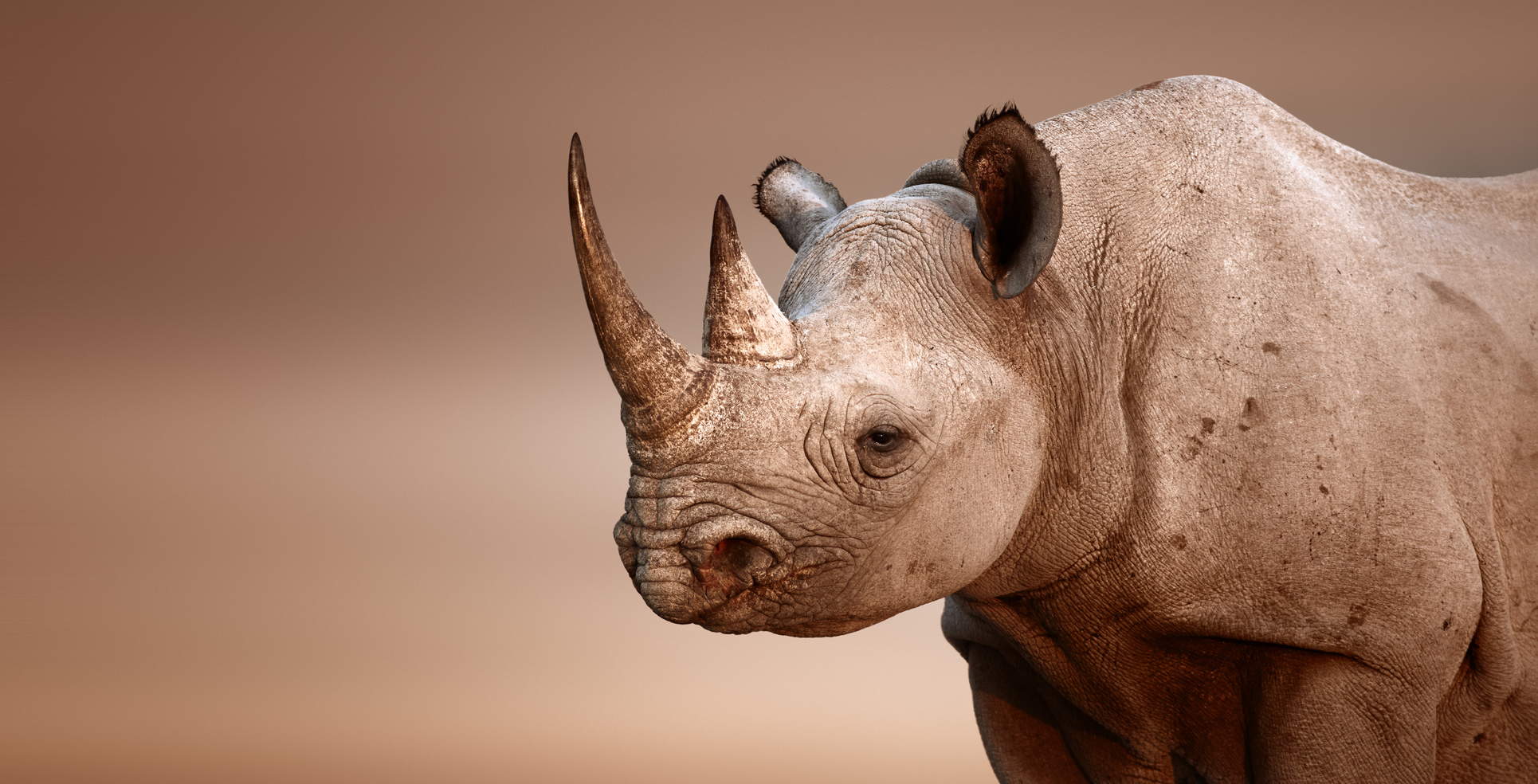 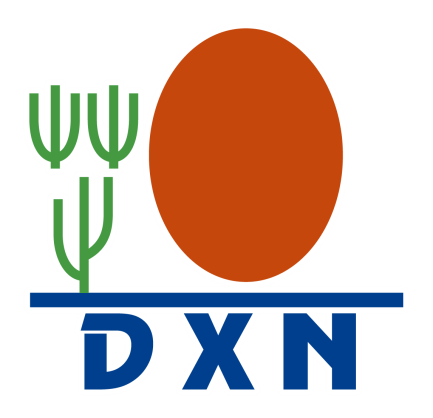 ONE DRAGON COMPANY
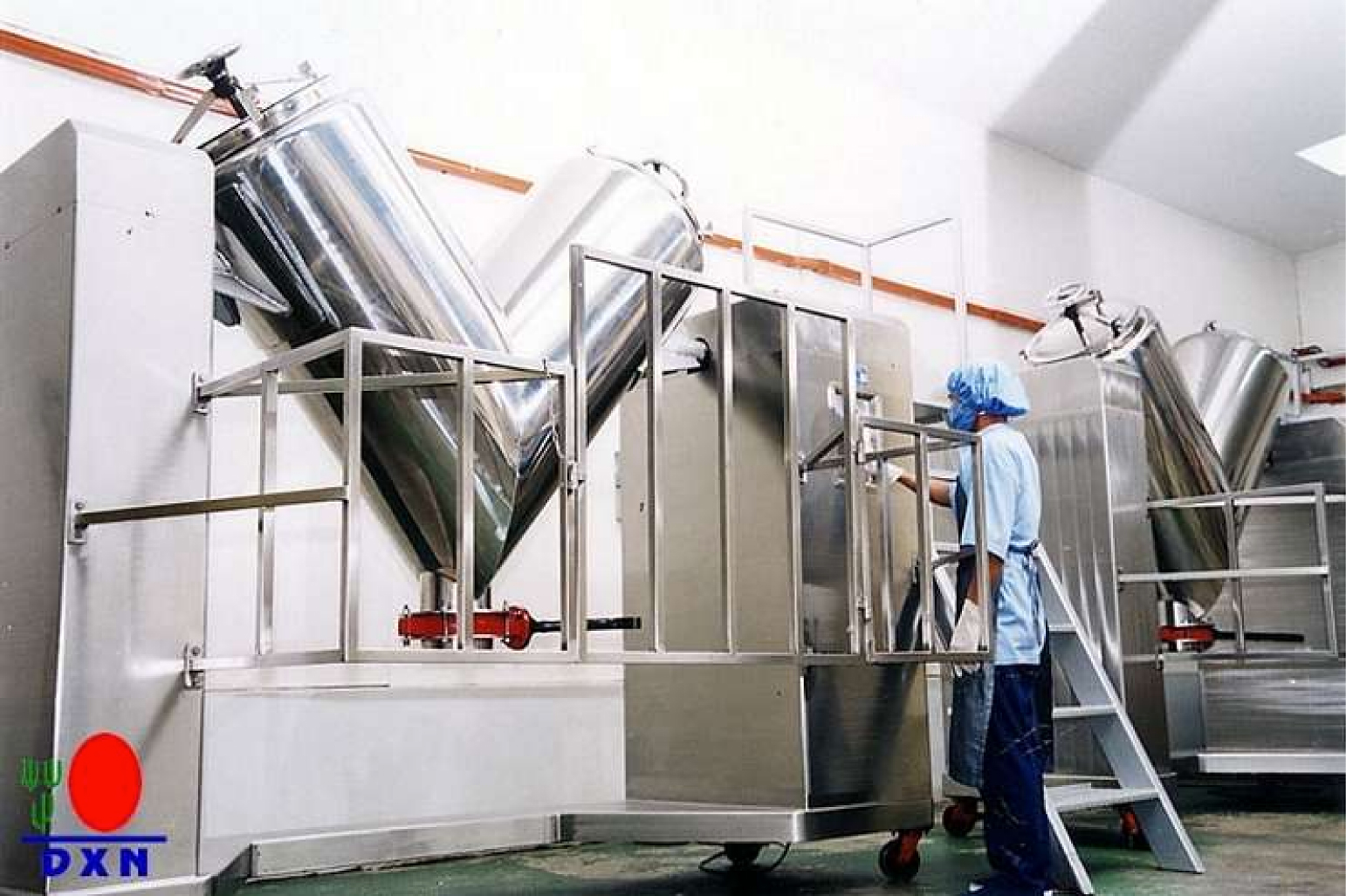 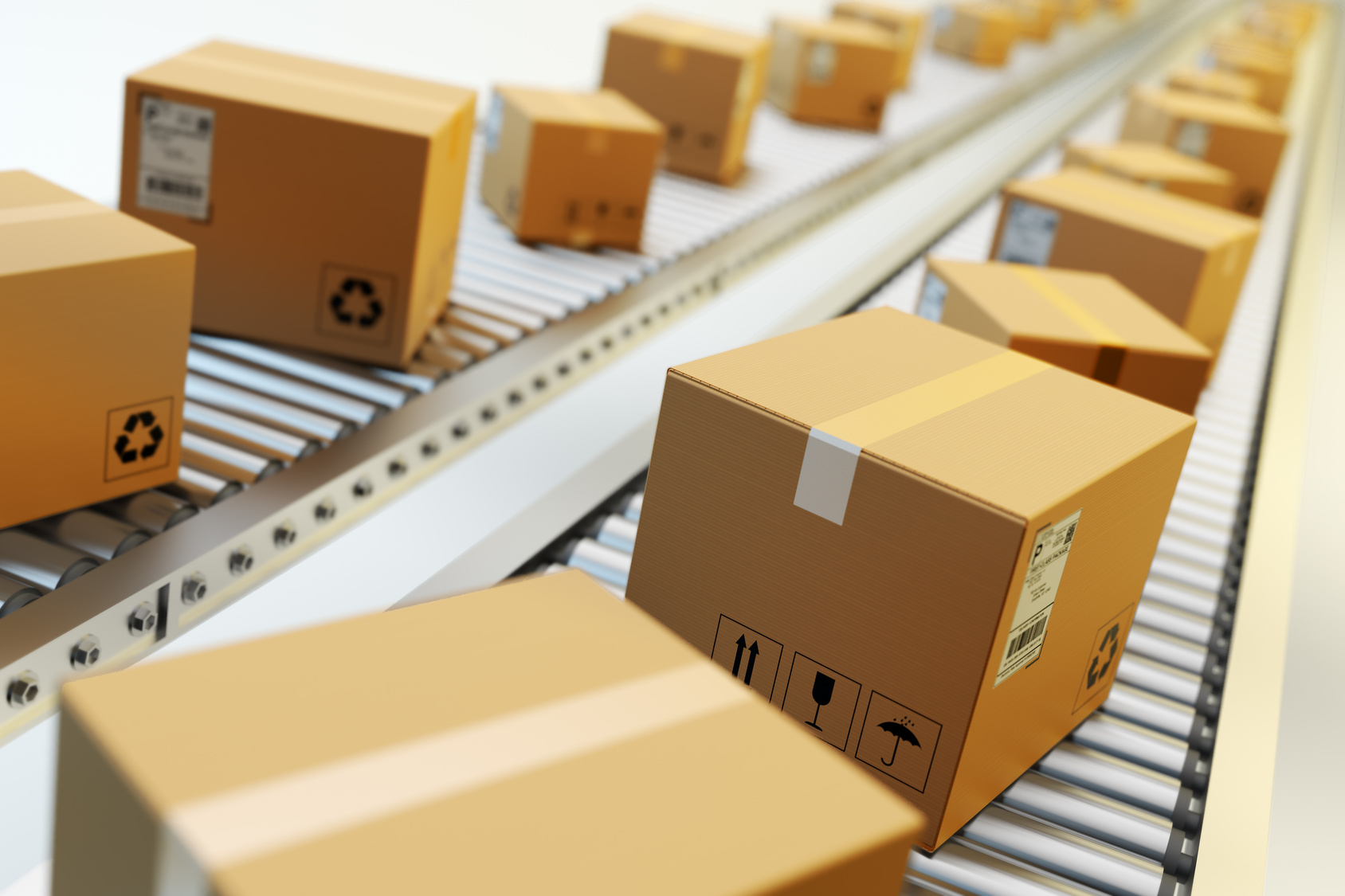 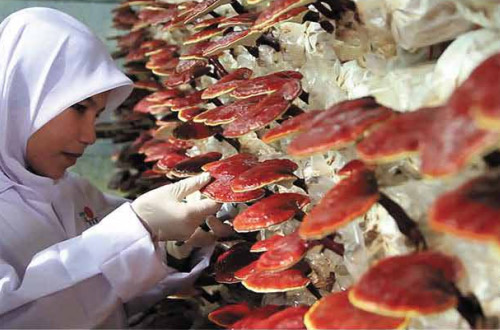 CULTIVATES
MANUFACTURES
DISTRIBUTES
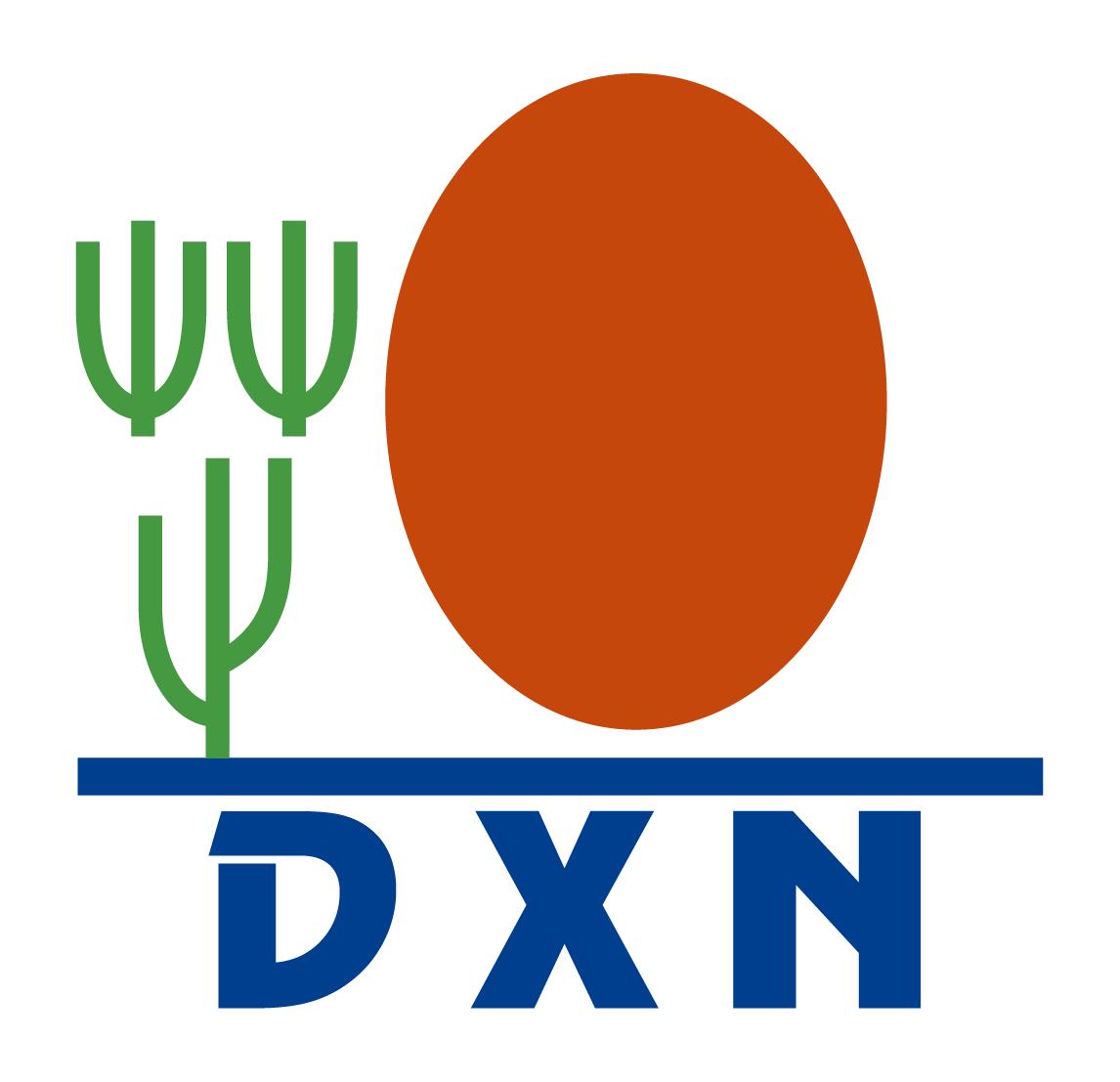 ONE	 WORLD, ONE MARKET
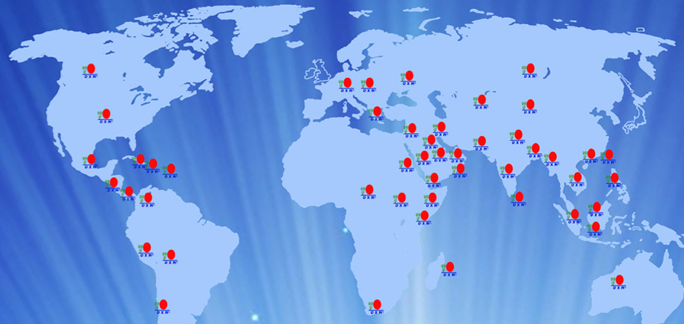 Australia, Bahrain, Bangladesh, Bolivia , Bulgaria,  Canada, Chad, Chile, Czech, Colombia, Dominican Republic, Ethiopia, Greece, Hong Kong, Hungary, India, Indonesia, Jordan, Kazakhstan, Kenya, Kuwait, Malaysia, Mauritius, Mexico, Mongolia, Nepal, Nicaragua, Oman, Pakistan, Panama, Peru, Philippines, Puerto Rico, Qatar, Russia, Singapore, Slovakia, South Africa, Sri Lanka, Sudan, Thailand, UAE, USA, Yemen
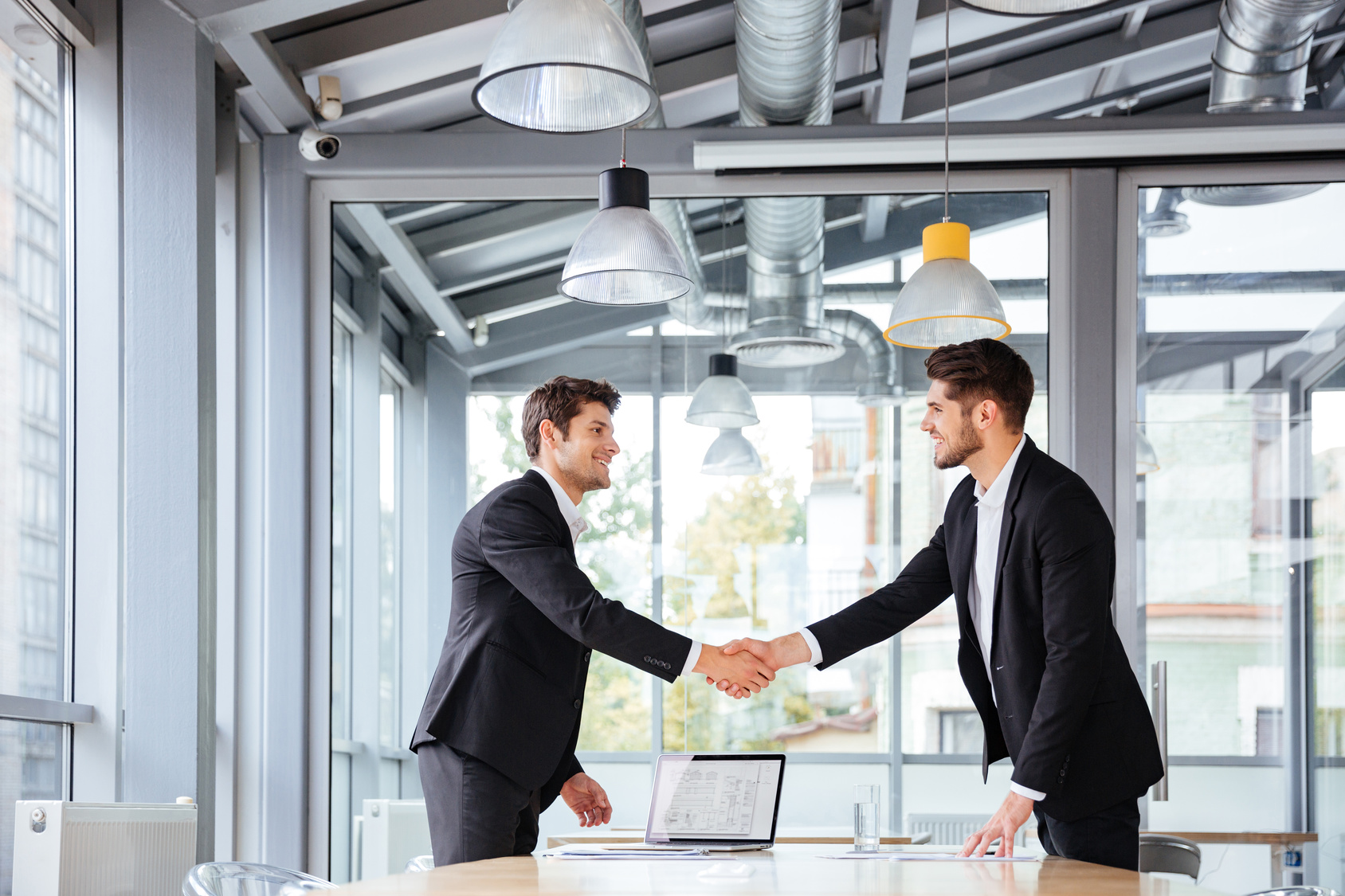 THE MISSION
OF 3 IN 1
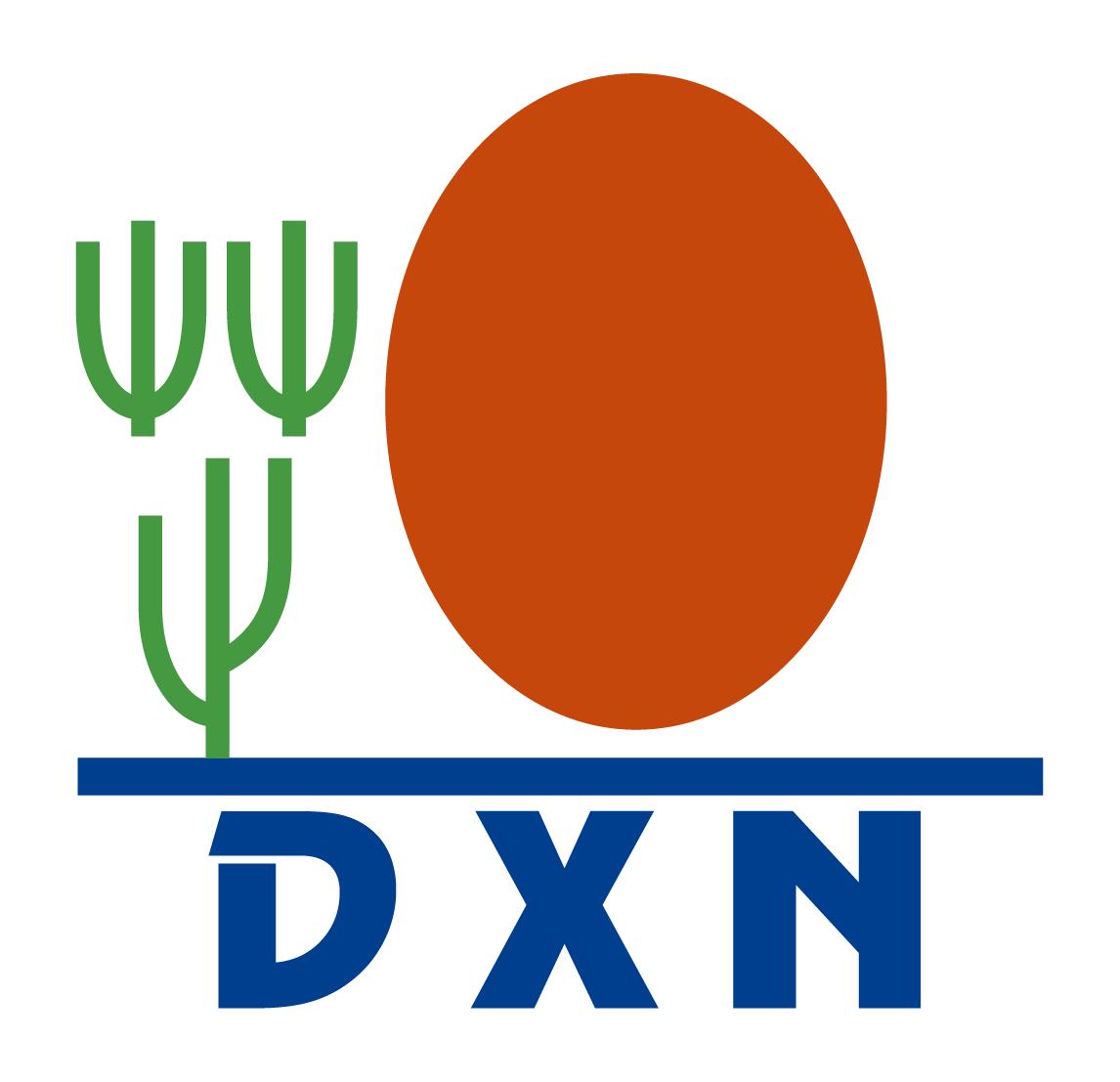 DISTRIBUTOR
SERVICE CENTER
MANAGEMENT
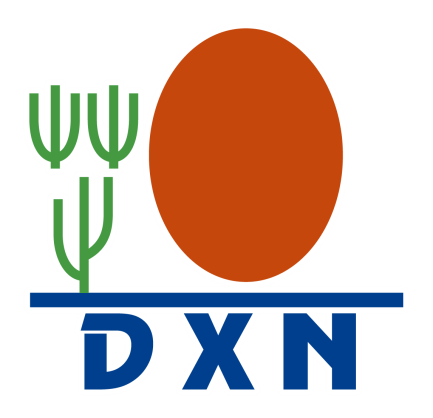 ALWAYS START
SMALL
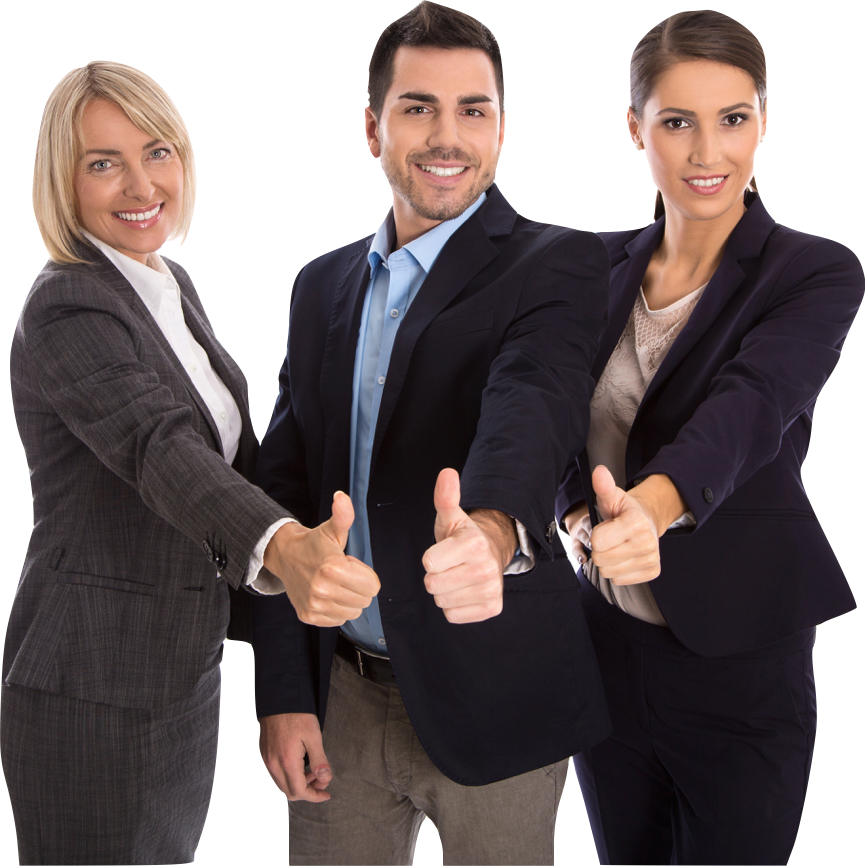 Have the gut to dream big 
Work extremely hard to achieve the dream 
Power of submission 
Never buy up the position 
To become millionaire is just a game of statistics
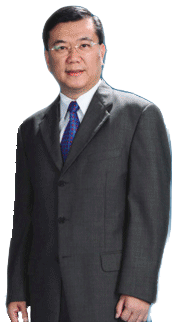 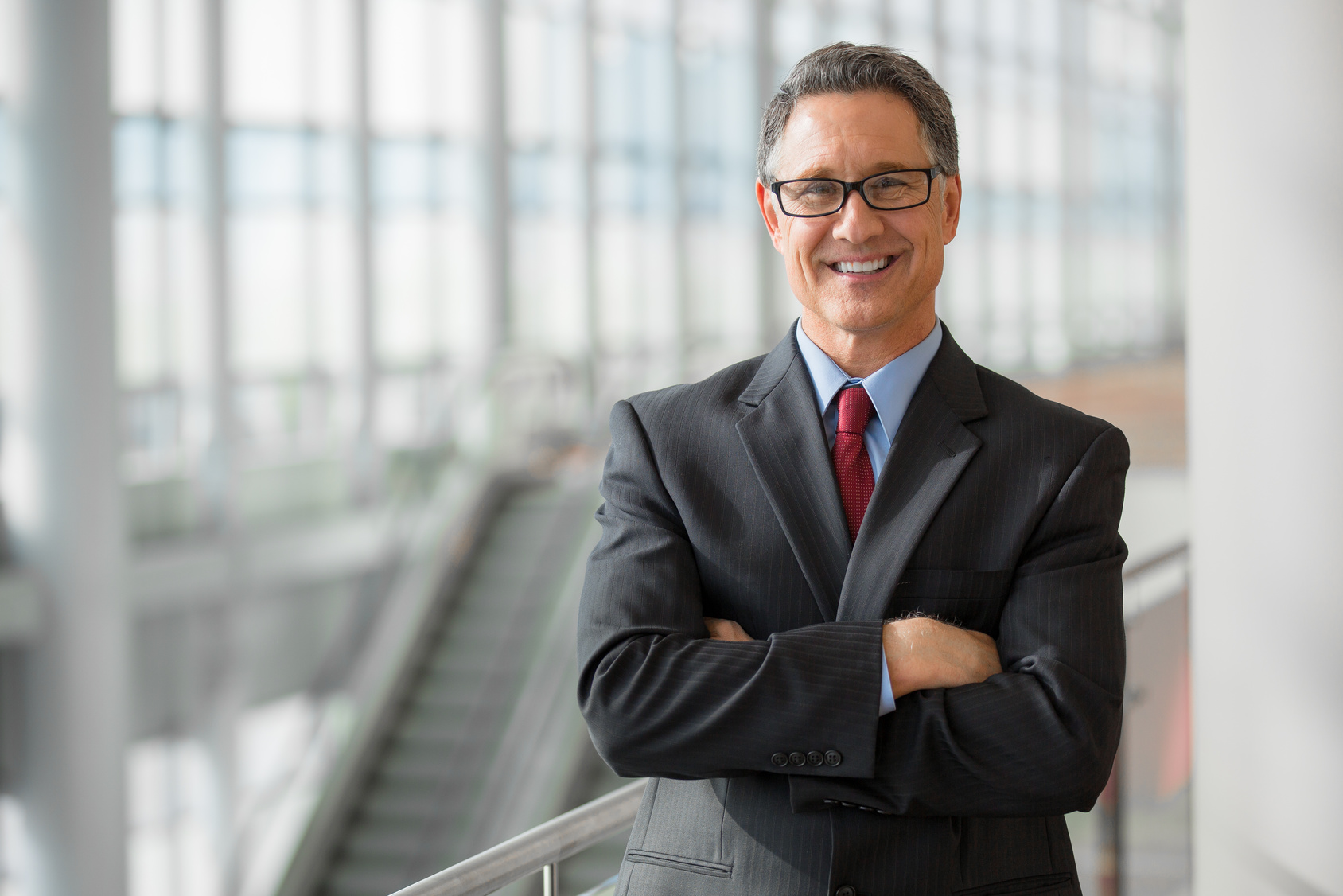 PRACTICE ZERO
GEARING
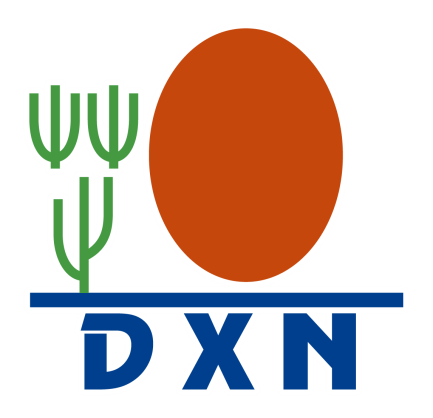 Don’t spend more than what you earn
Don’t allow people to owe you
Don’t allow negative stock
Don’t owe people
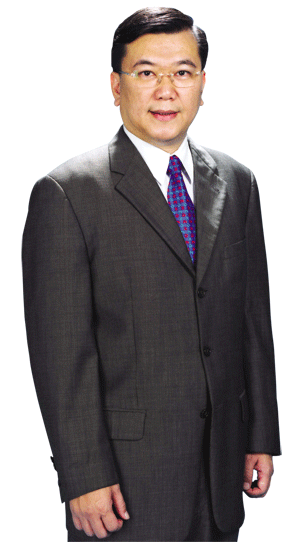 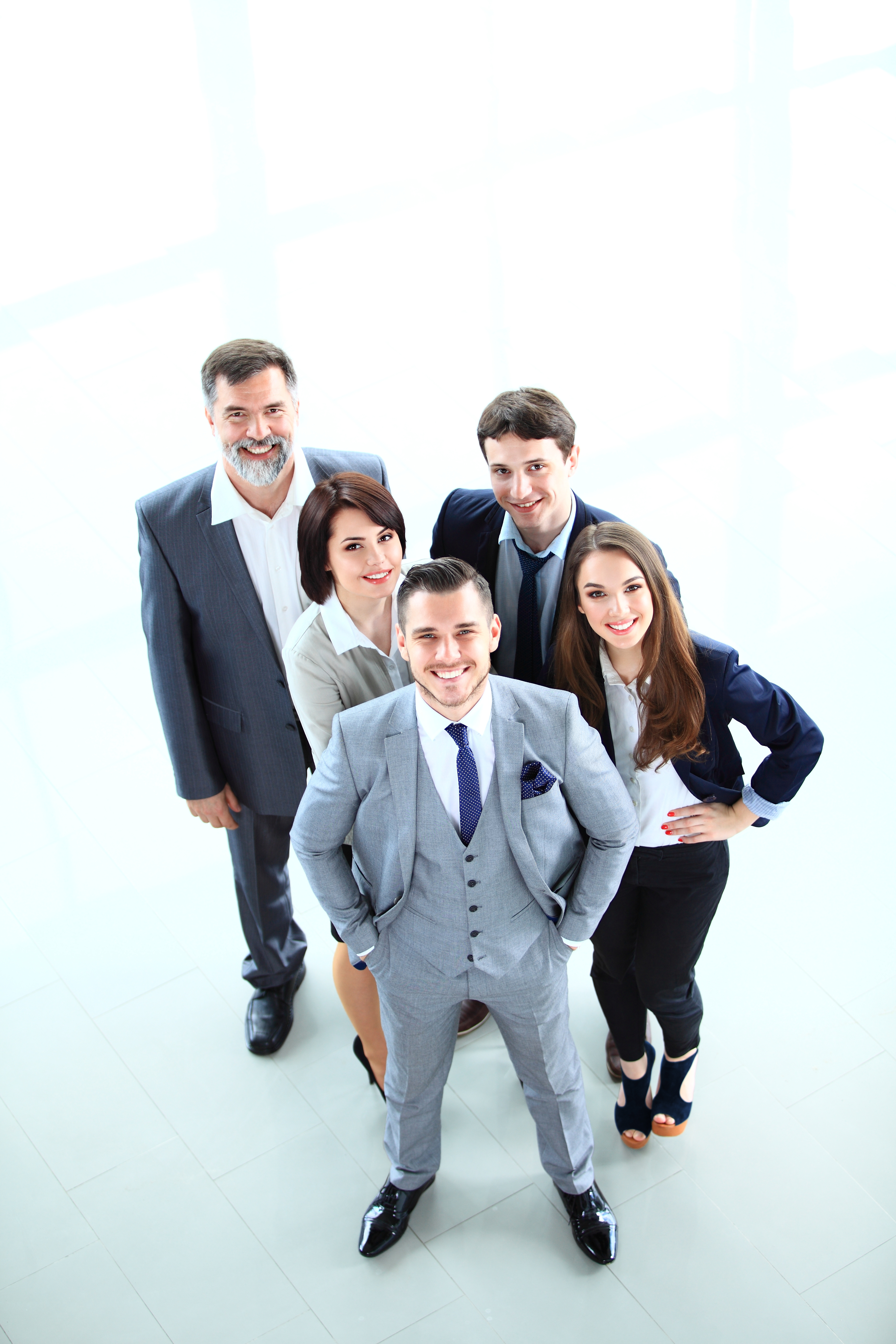 SOLID PROFILE,
HIGH INCOME
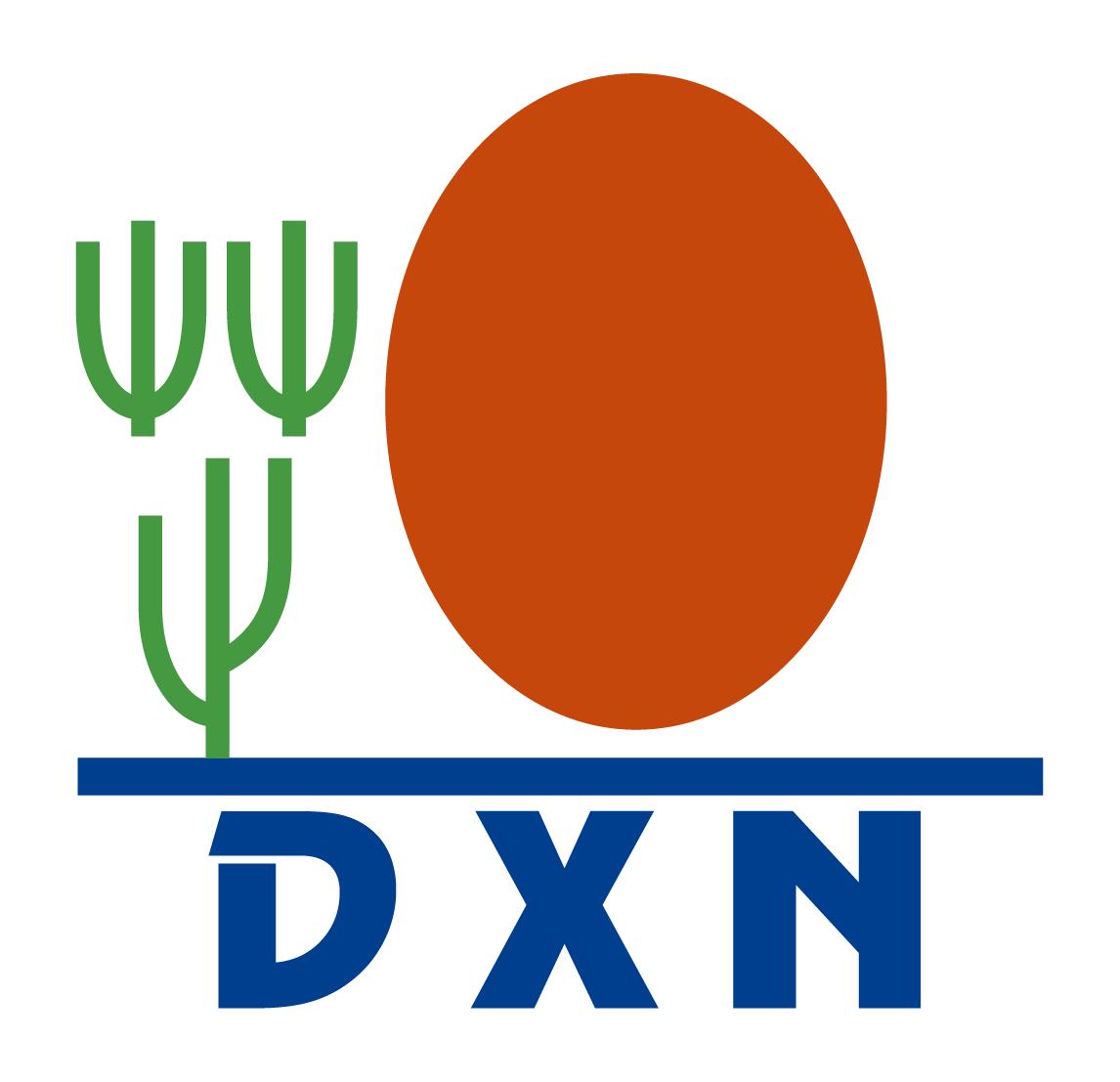 No extravagance
Waste no money
Waste no time
Ensure highest take home bonus
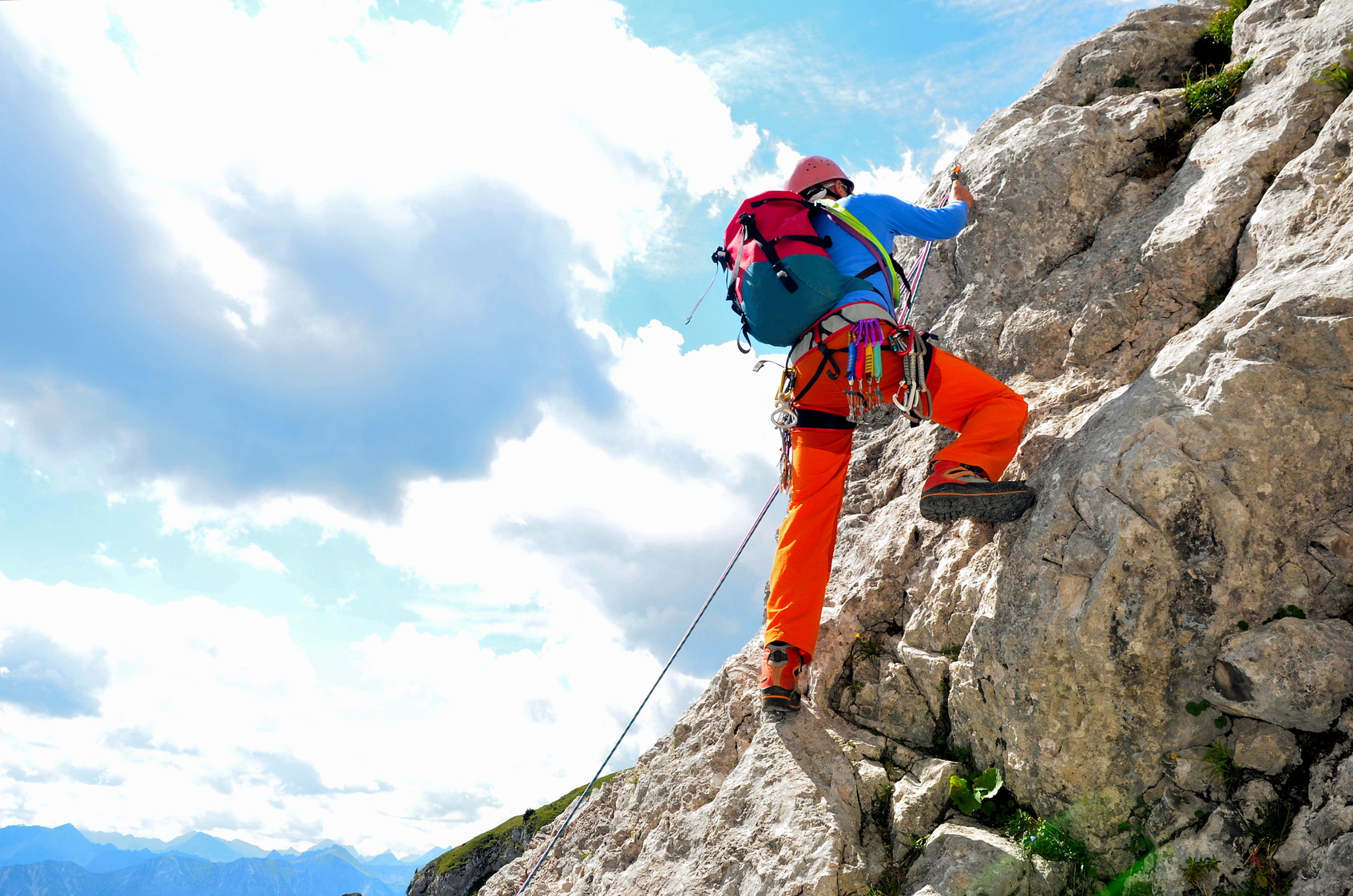 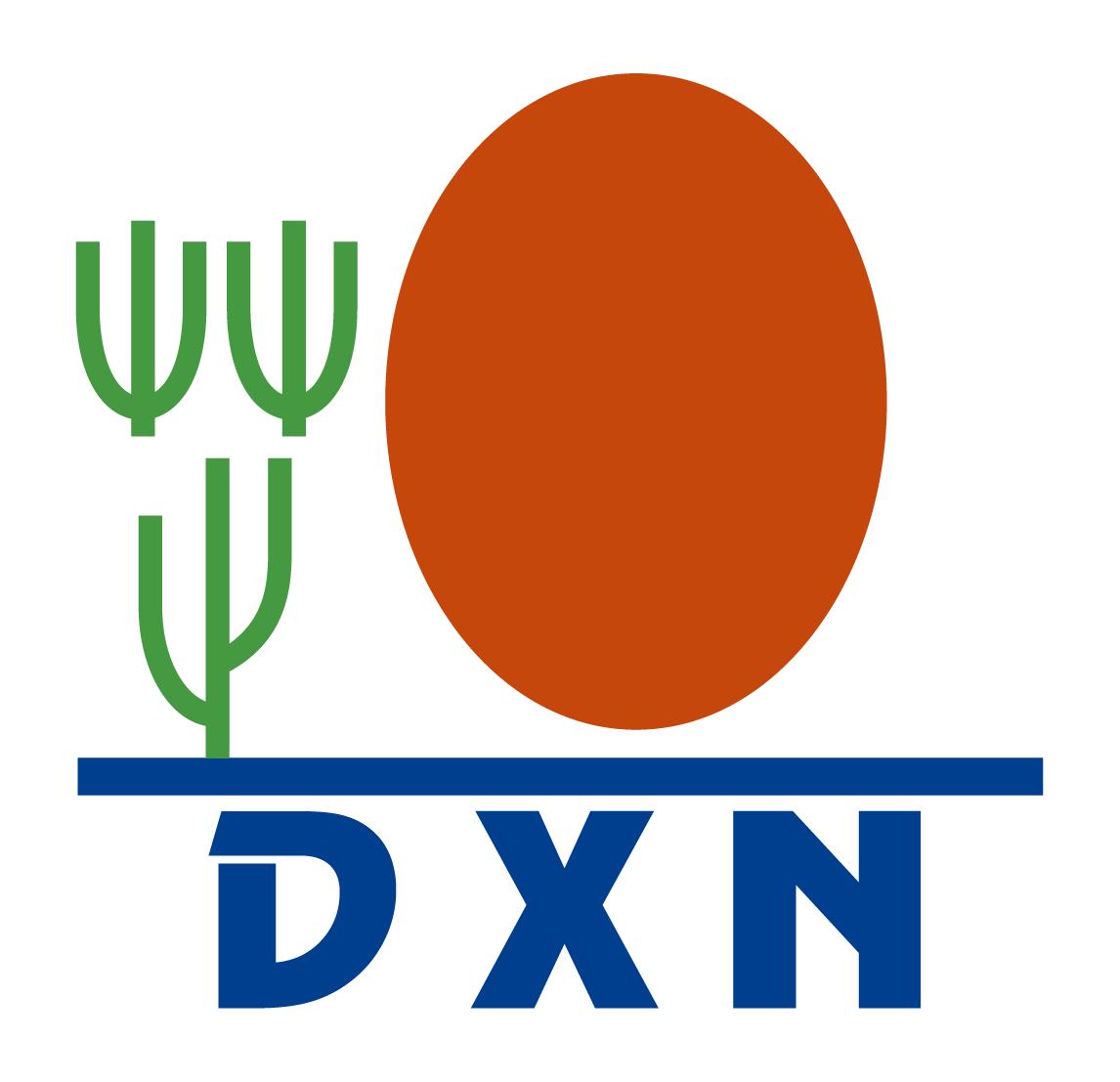 Be the best
with positive
thinking.
Strive to be the market index
Strive to be the market leader
Strive to be the number one
DXN culture knows no limit
DXN treats problems as a challenge
The challenge is your best self
DXN treats challenges as opportunities
Accept high challenges and expect high return
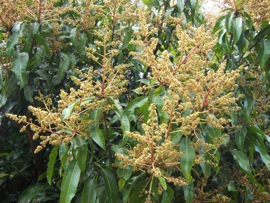 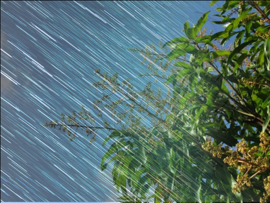 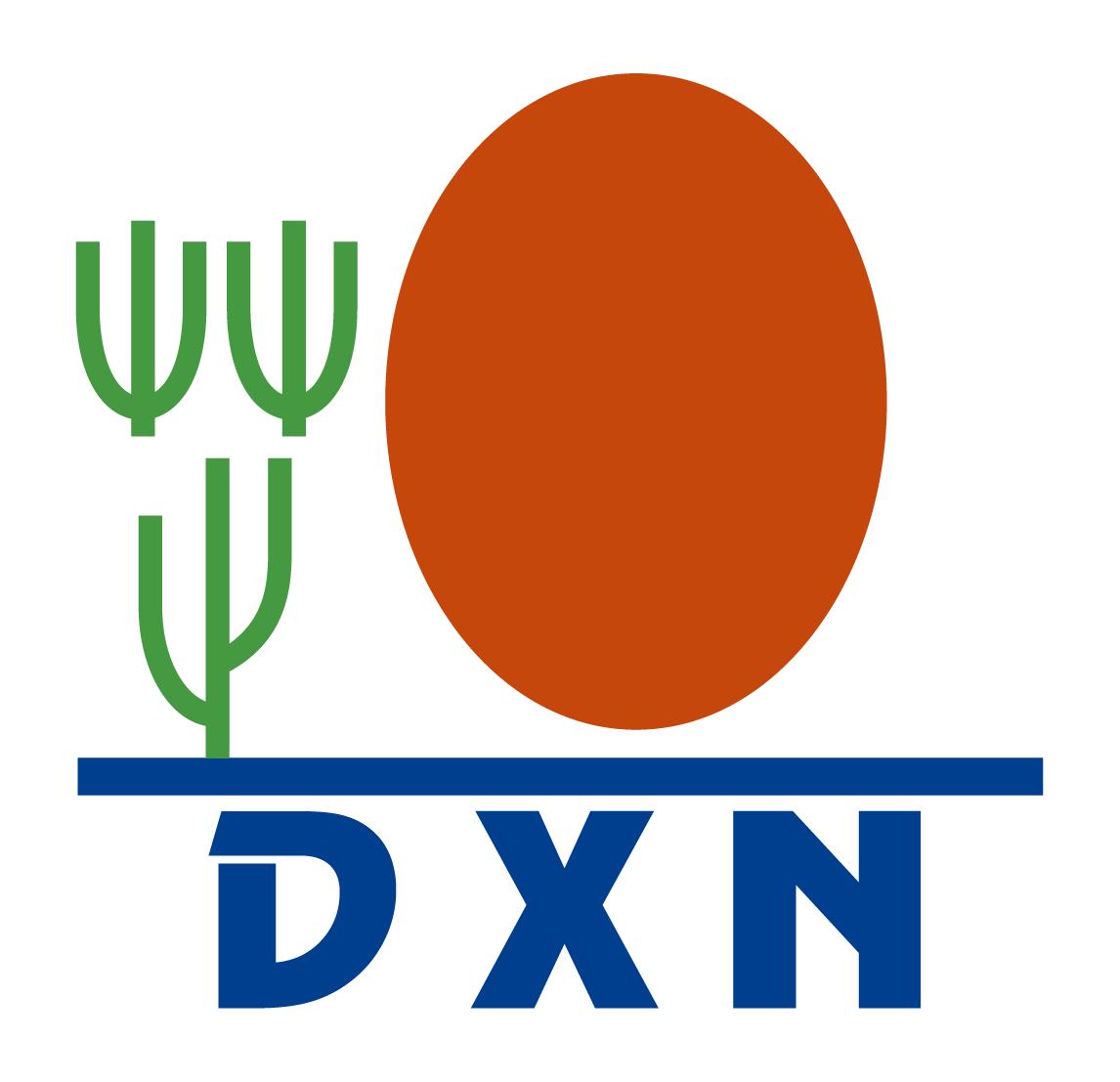 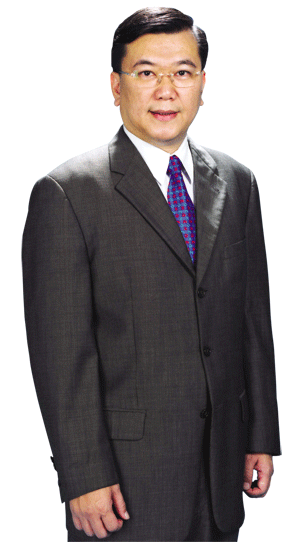 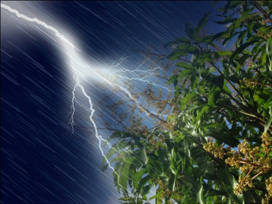 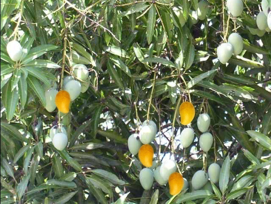 THE MANGO THEORY
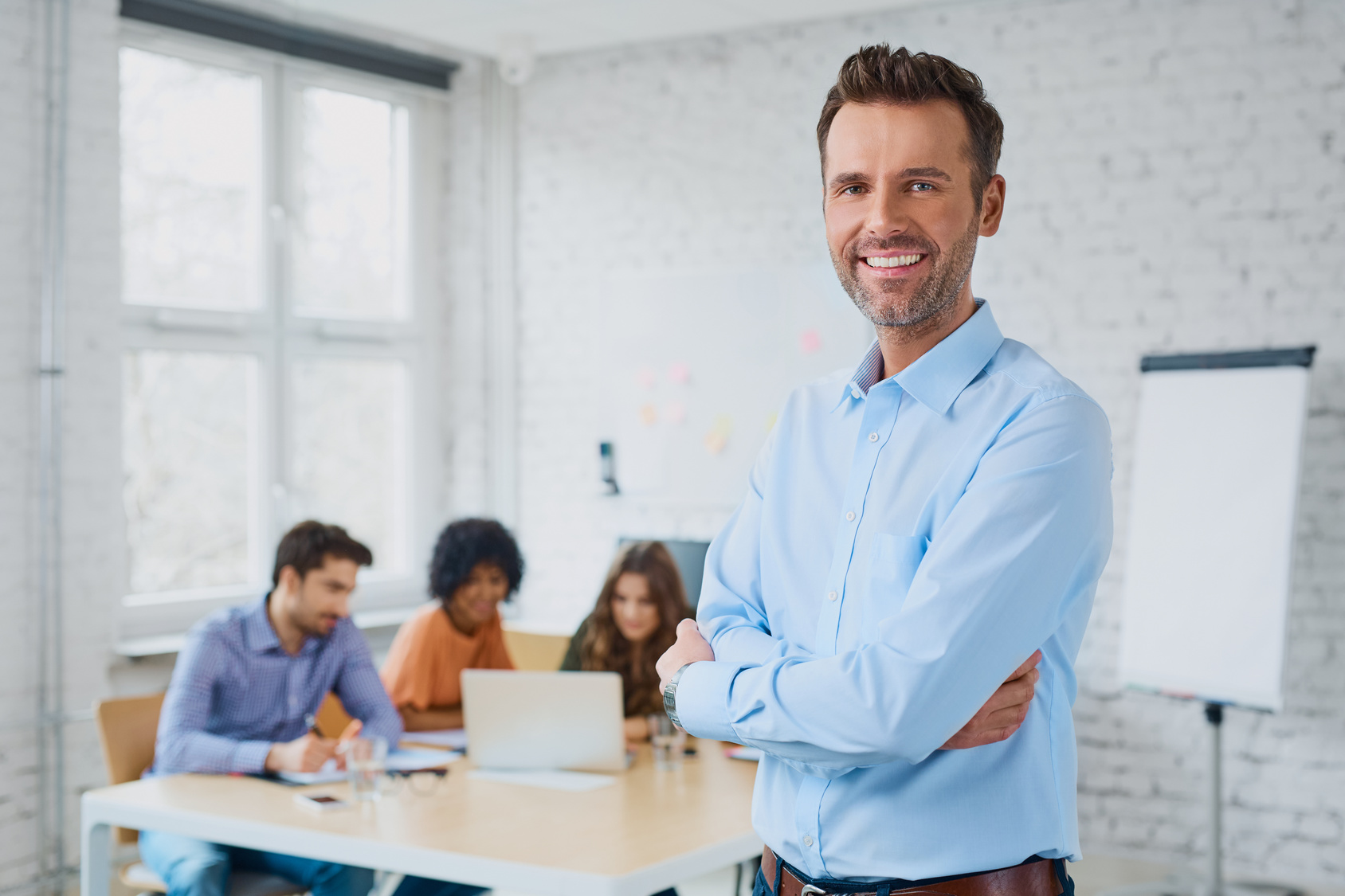 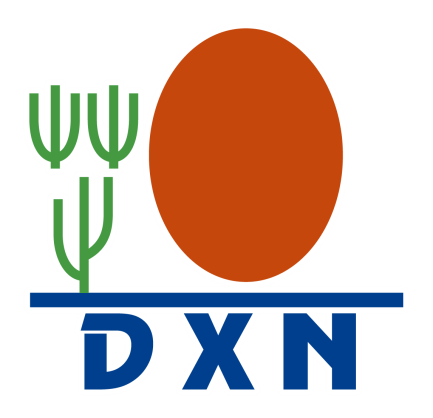 SYSTEM IS BUILT
FOR SUCCESS
The system for success is based on 2 key factors
Education - Learn up the training modules of DXN
Habit - Learn up the culture of DXN
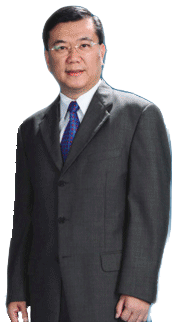 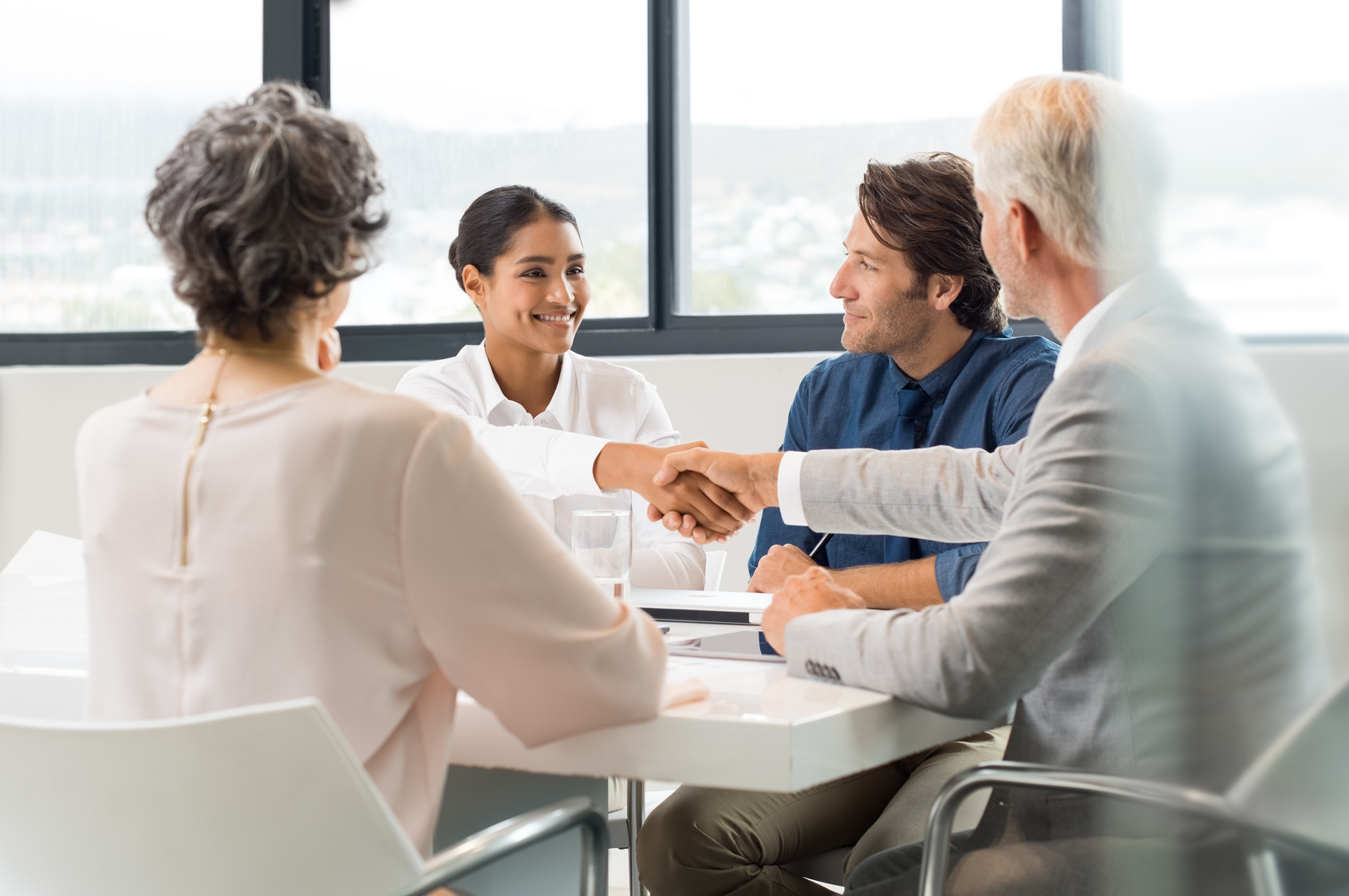 DXN IS THE
GOLDMINE
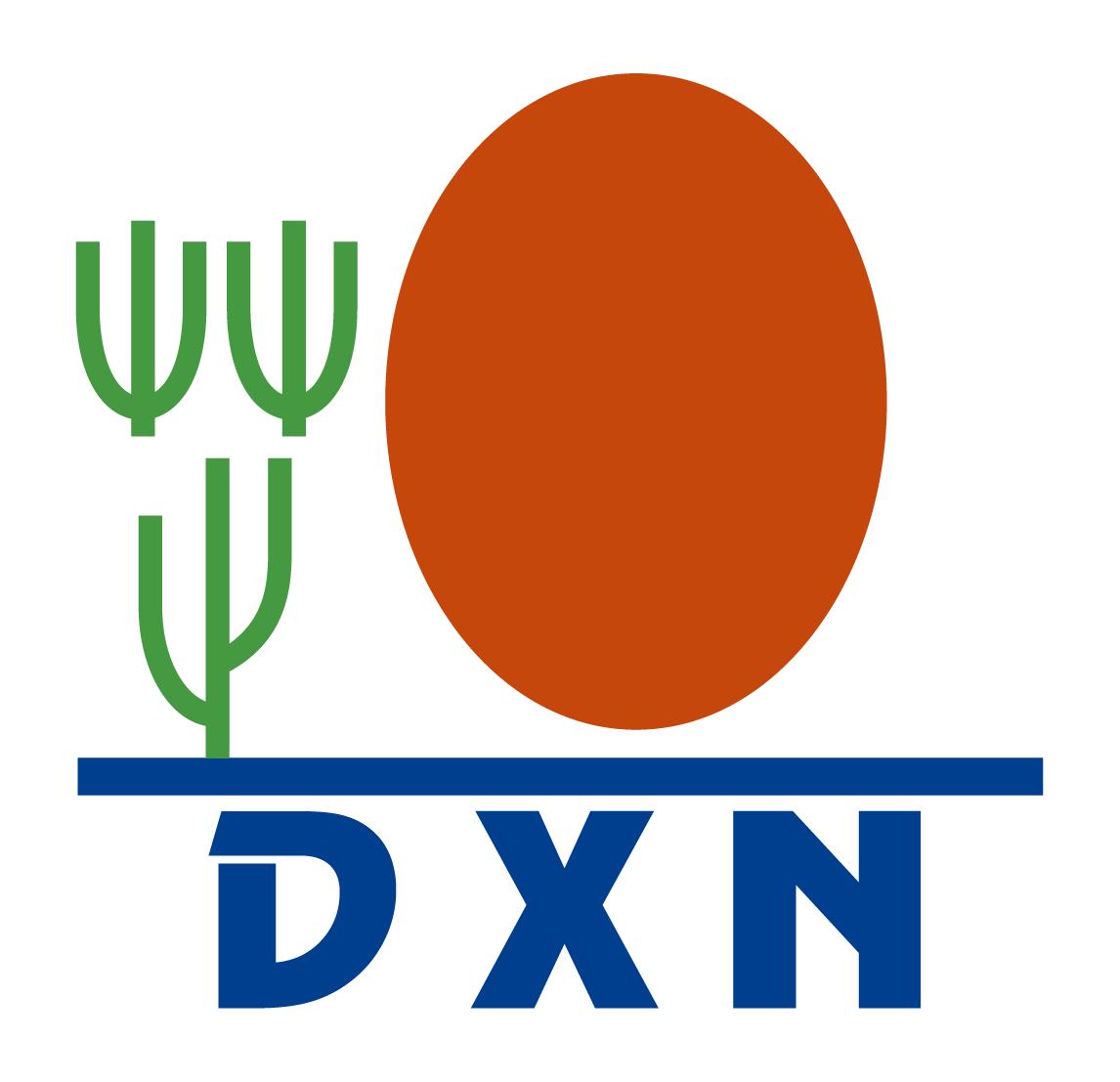 THE 4 PILLARS OF DXN
Company stability 
Product superiority
Generous marketing plan
Global network
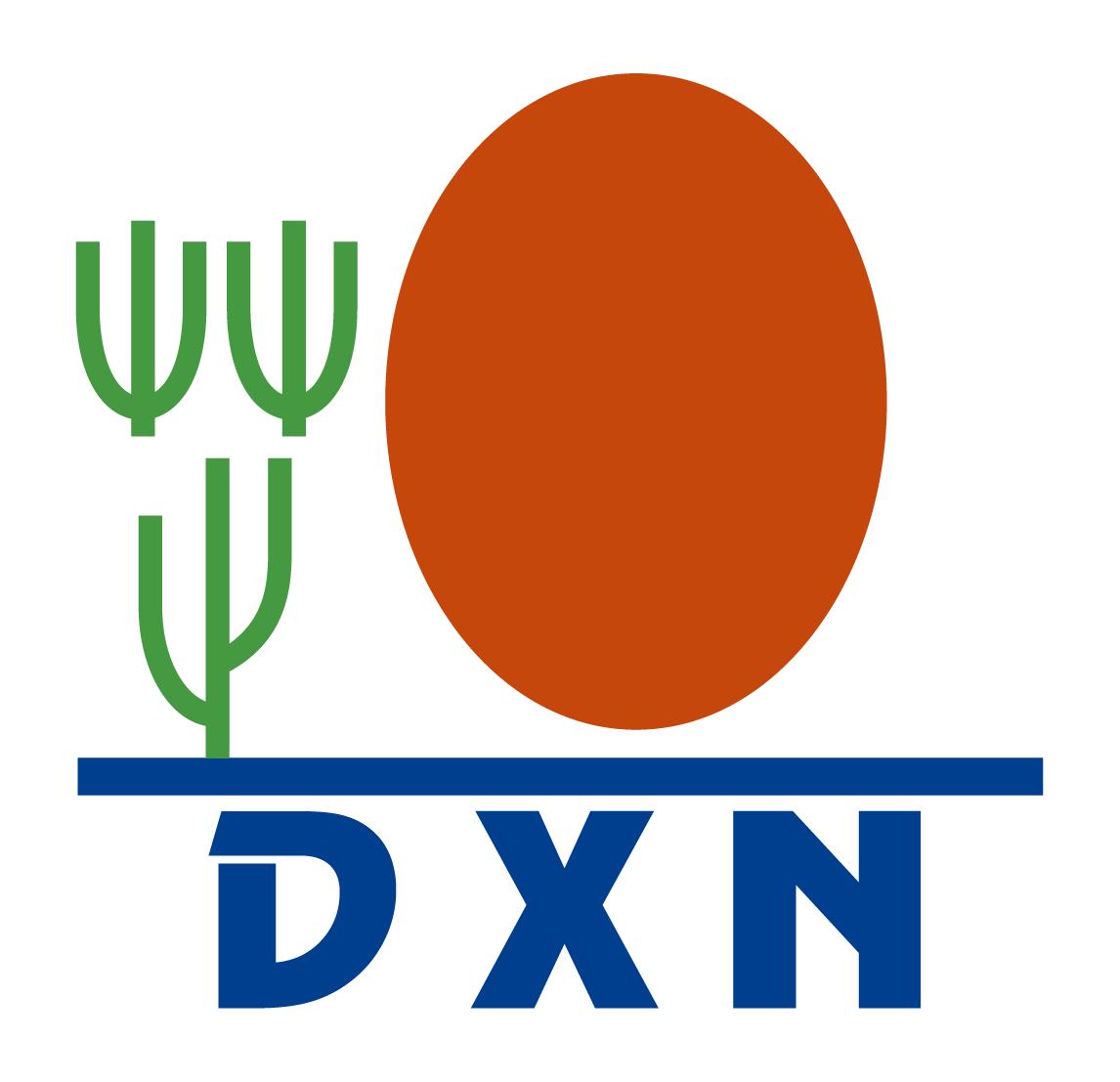 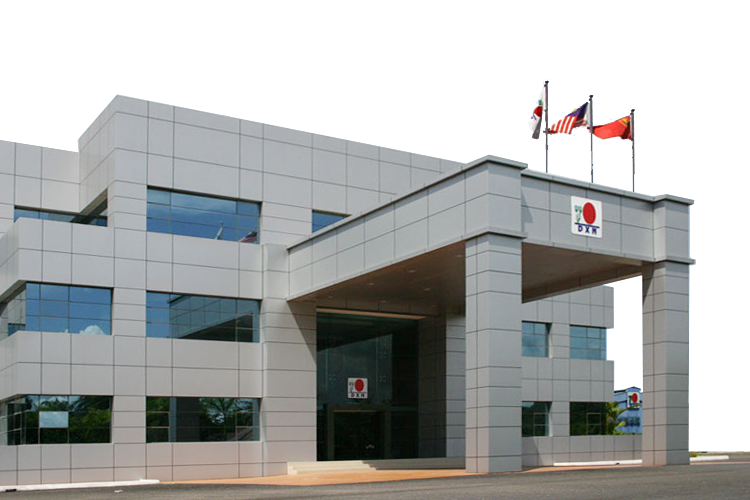 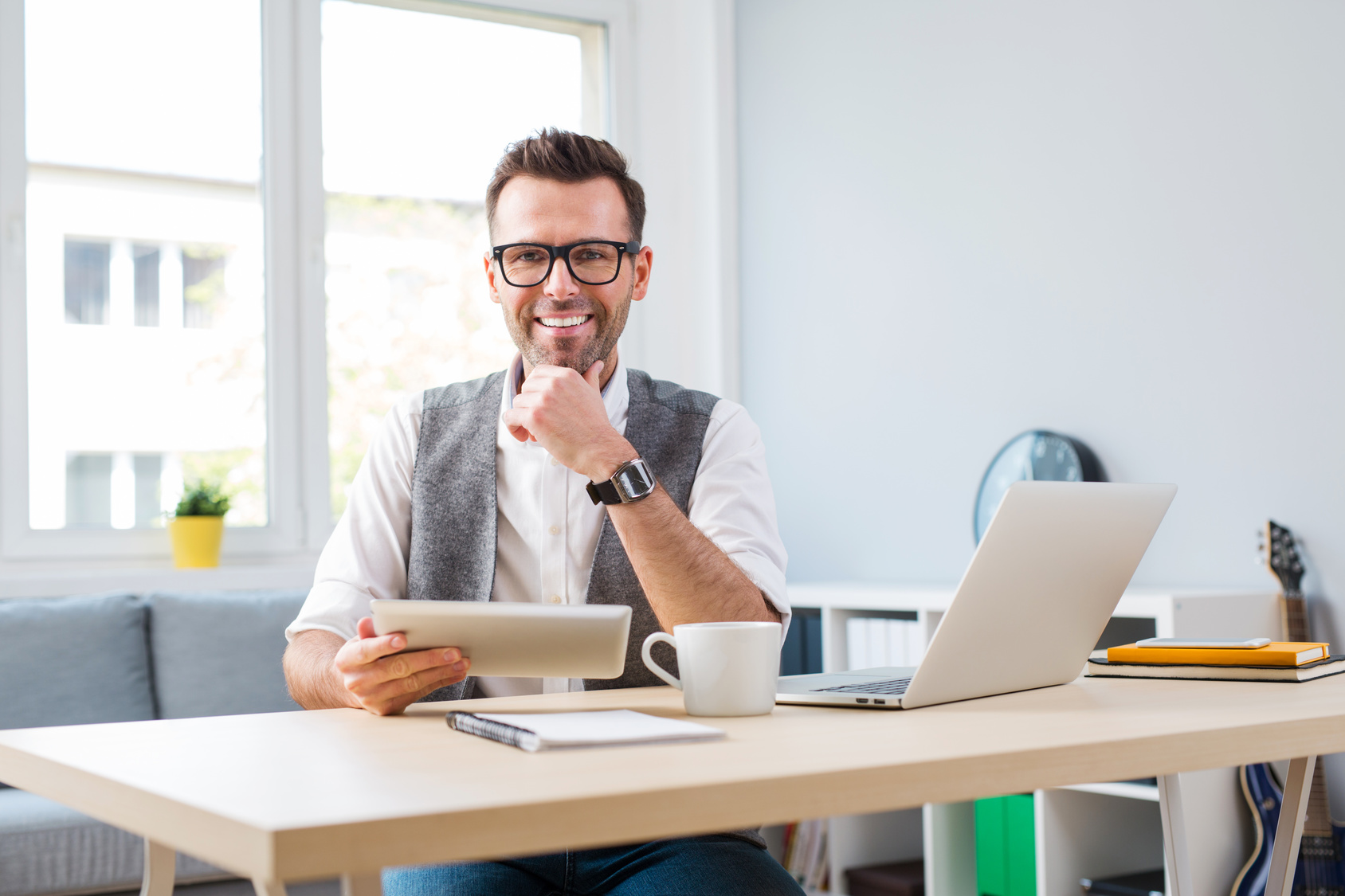 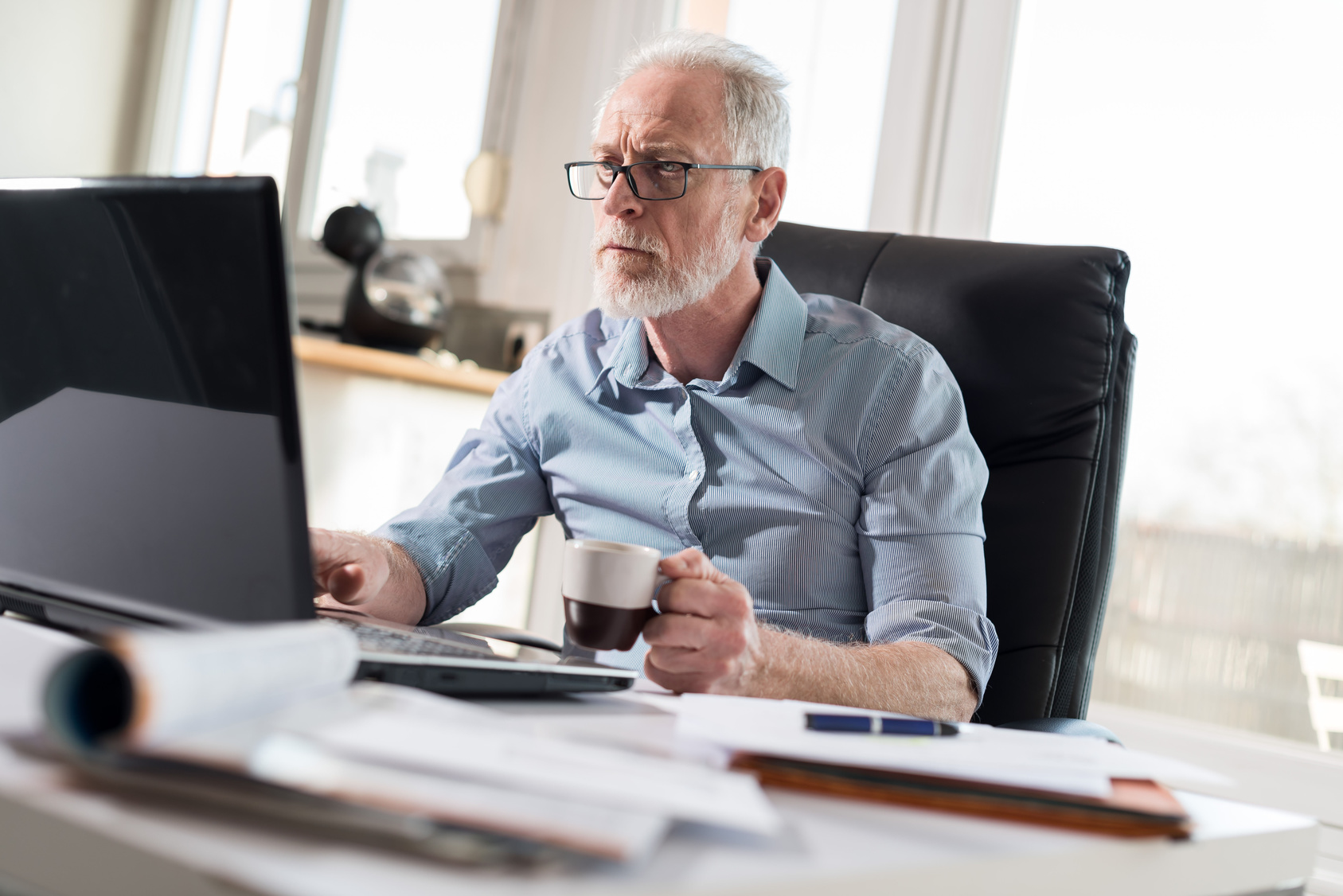 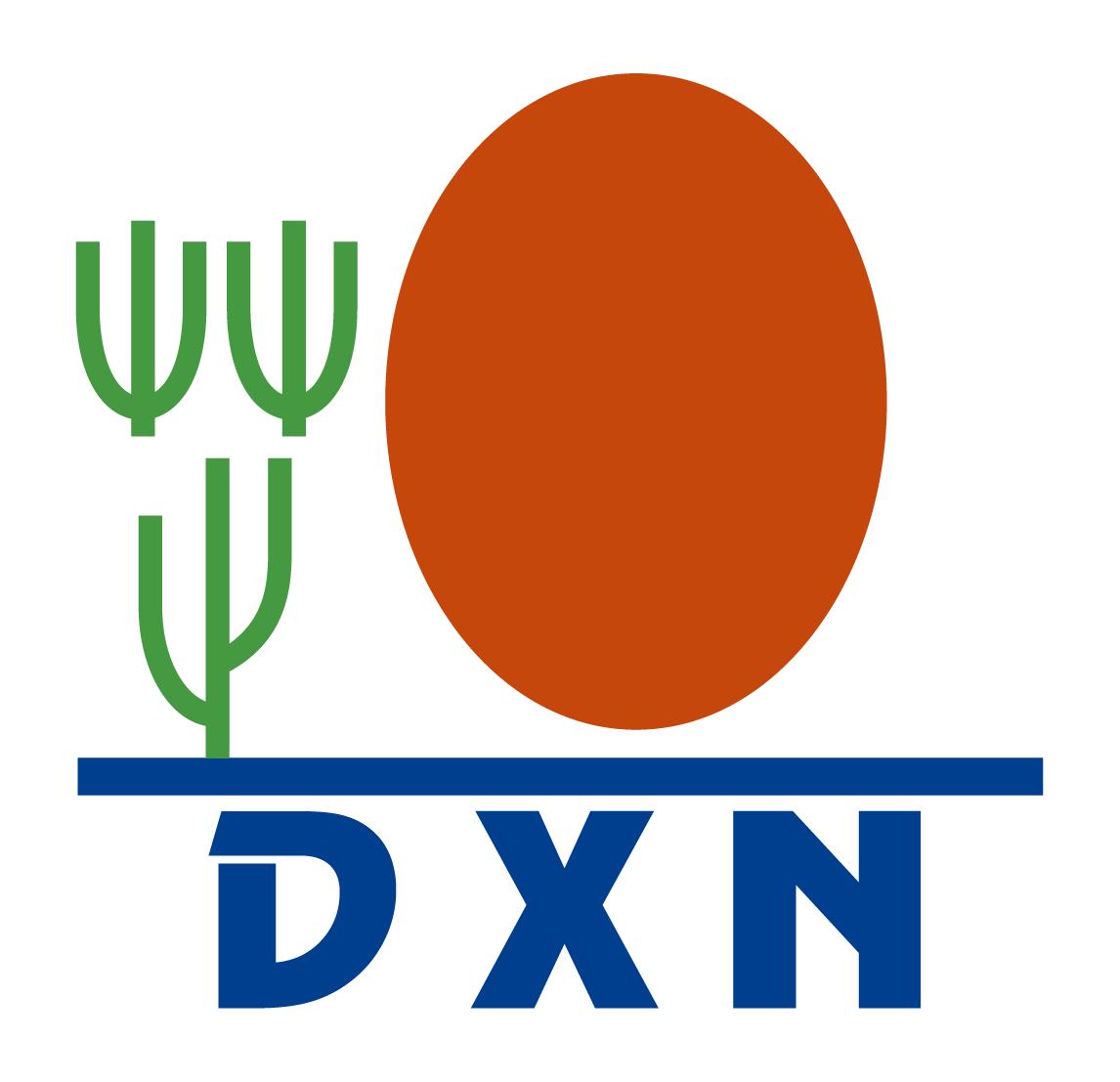 DO THE DXN BUSINESS ALL THE TIME
Do it 
all the time
Don’t do it part-time
Don’t do it full time
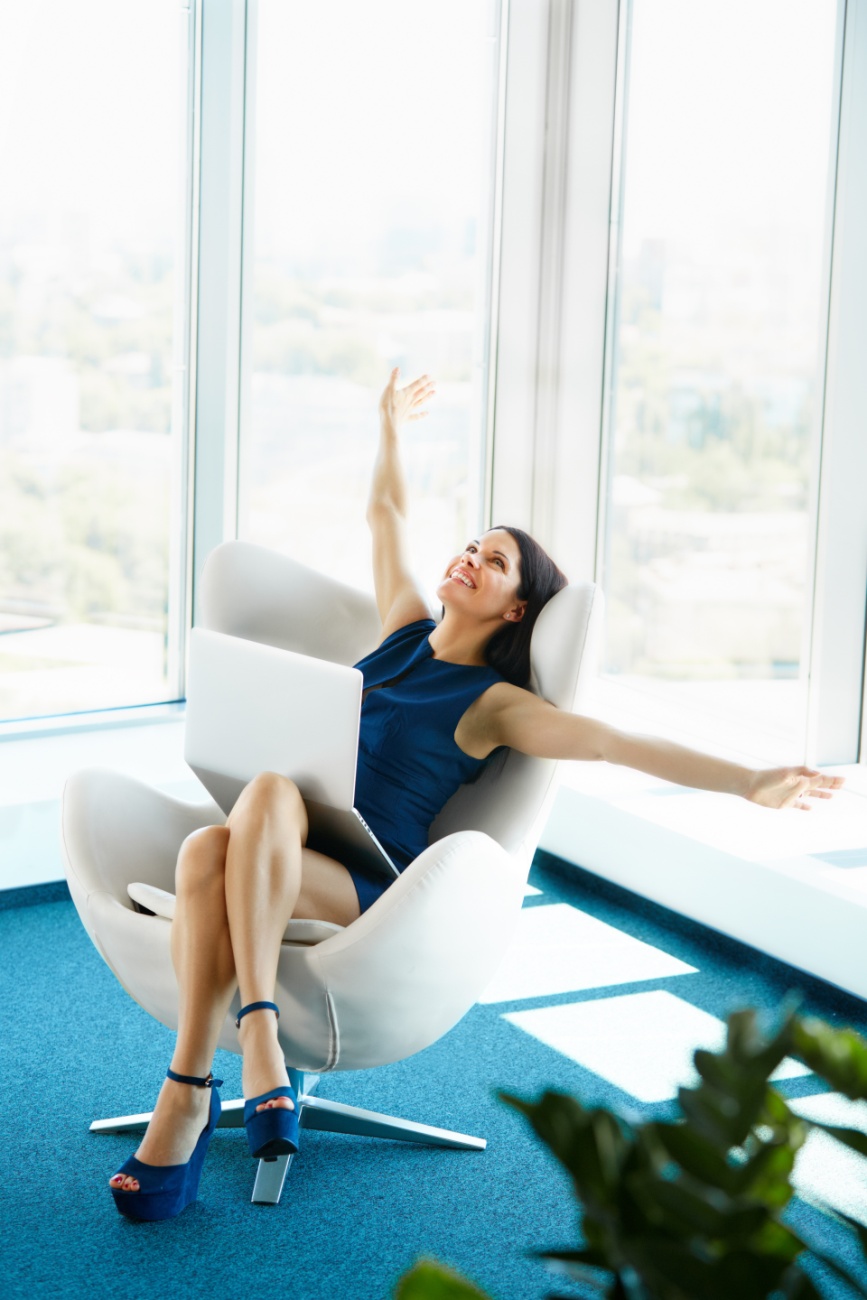 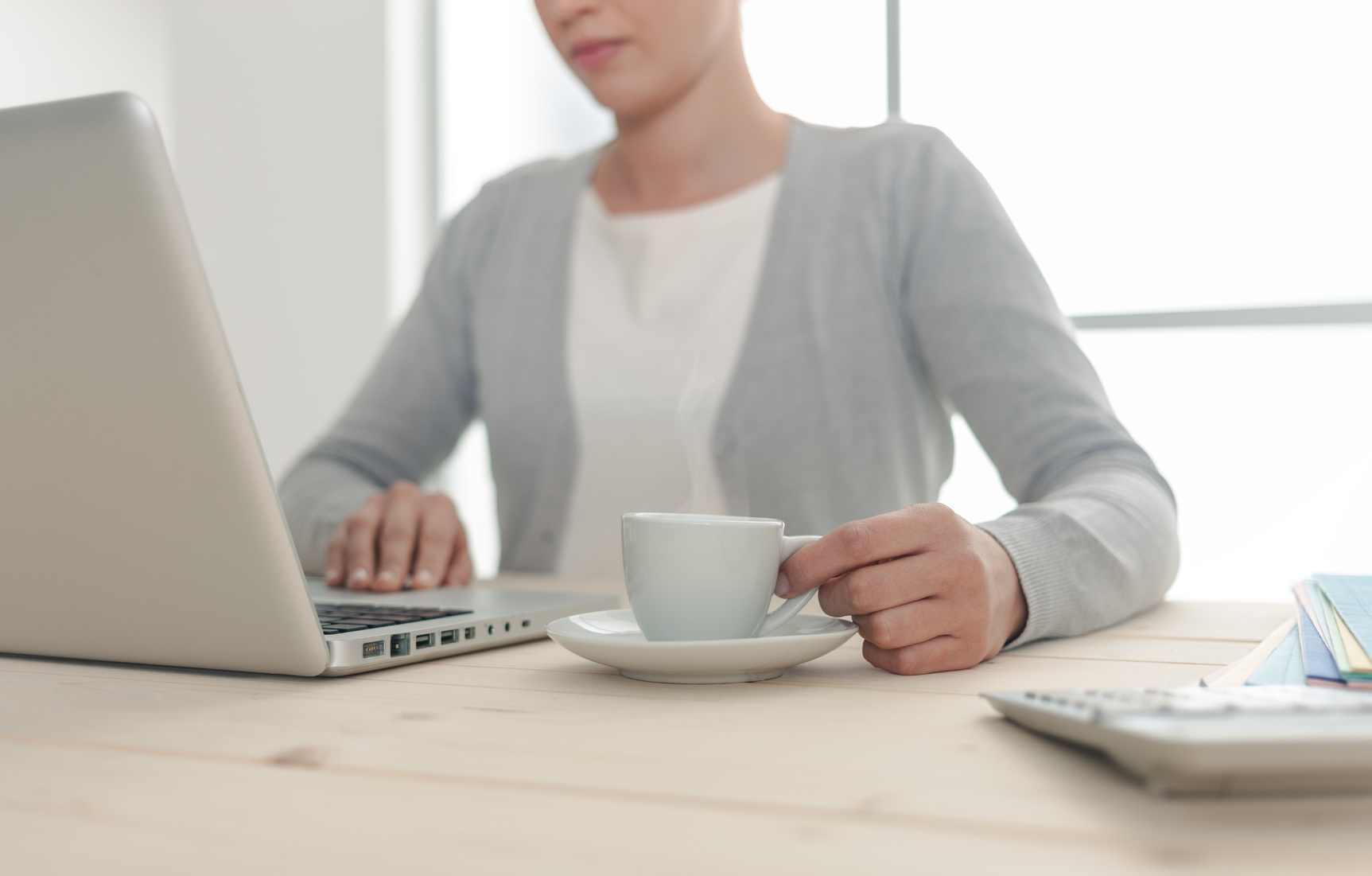 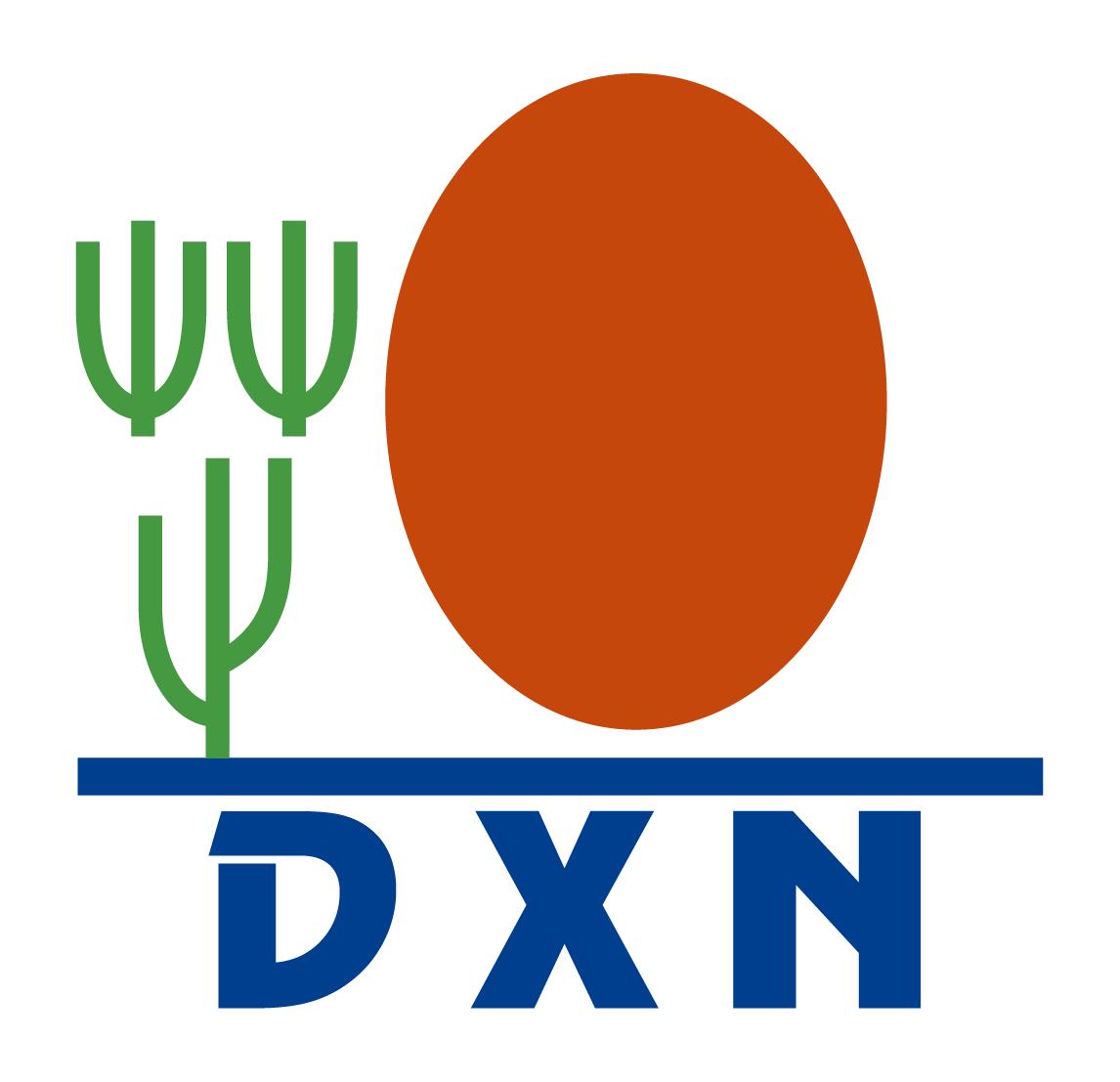 Do 30 years
job in
3 years time
Pension young
Pension wealthy
Pension healthy
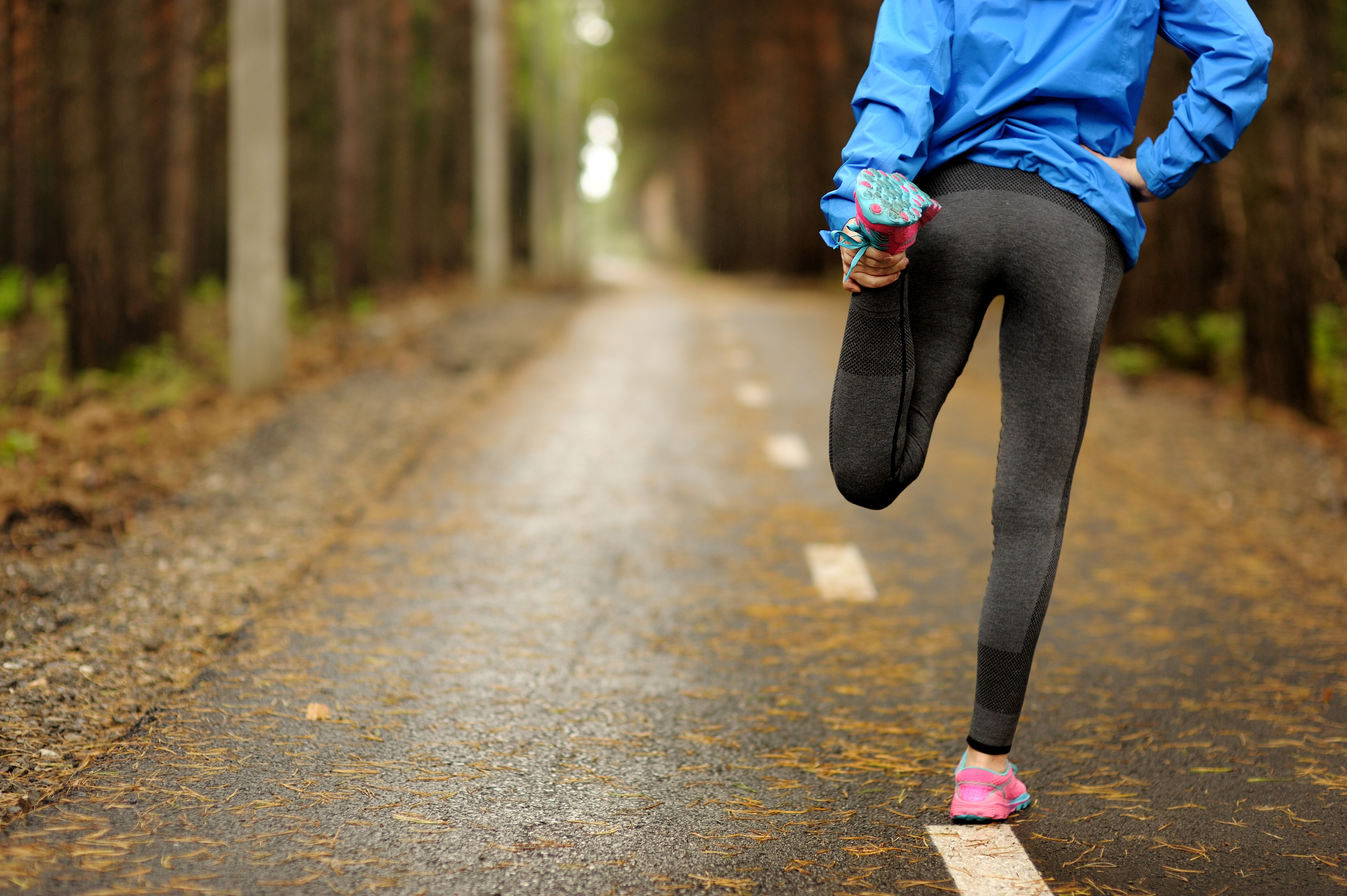 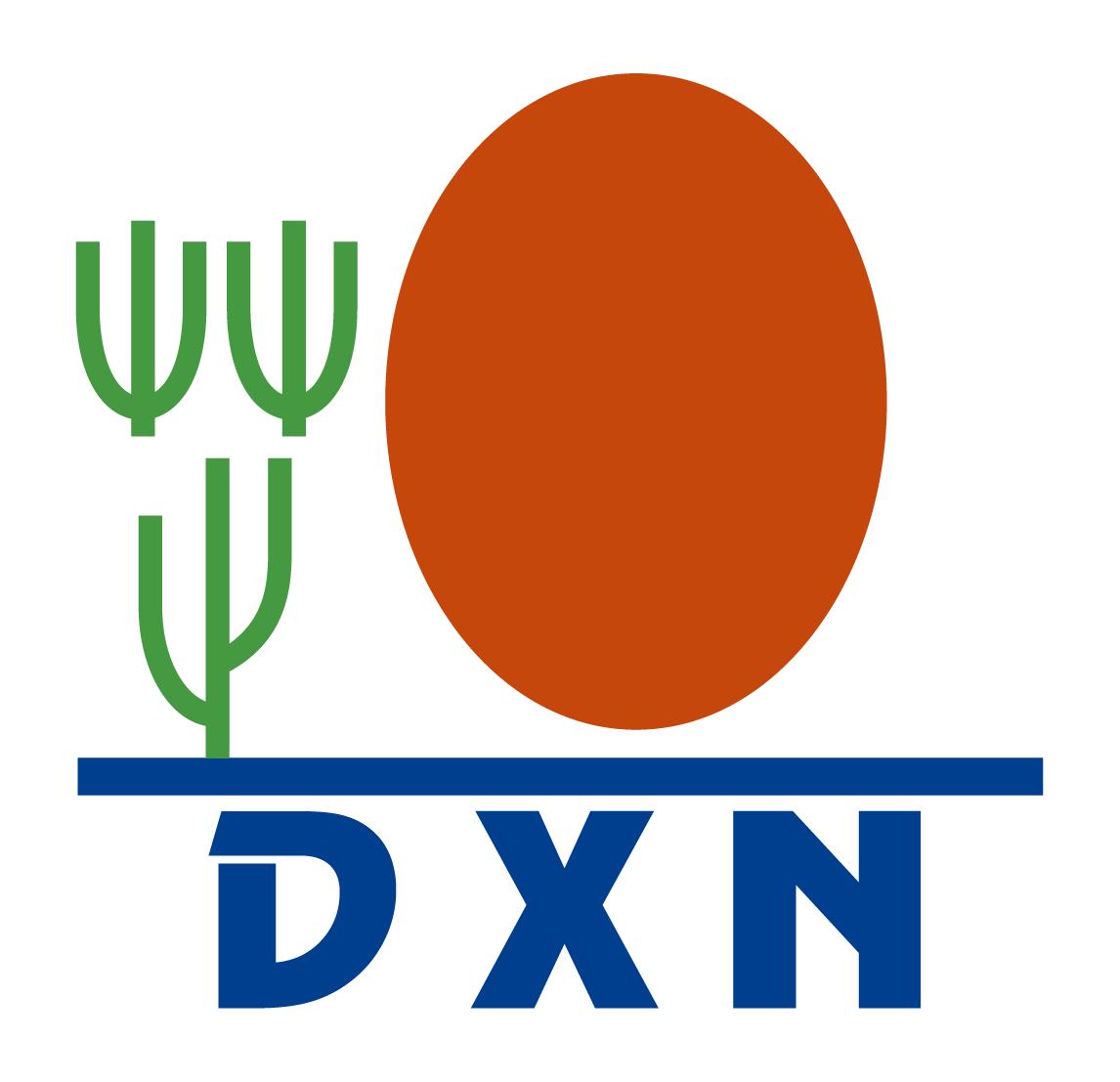 BE A MARATHON RUNNER
Imagine yourself like a marathon runner 
Enjoy all the scenery throughout the run
Don’t let the distance nor the destination bother you
Without realizing it, eventually you’ll reach the destination
Success is not a destination, but a journey.
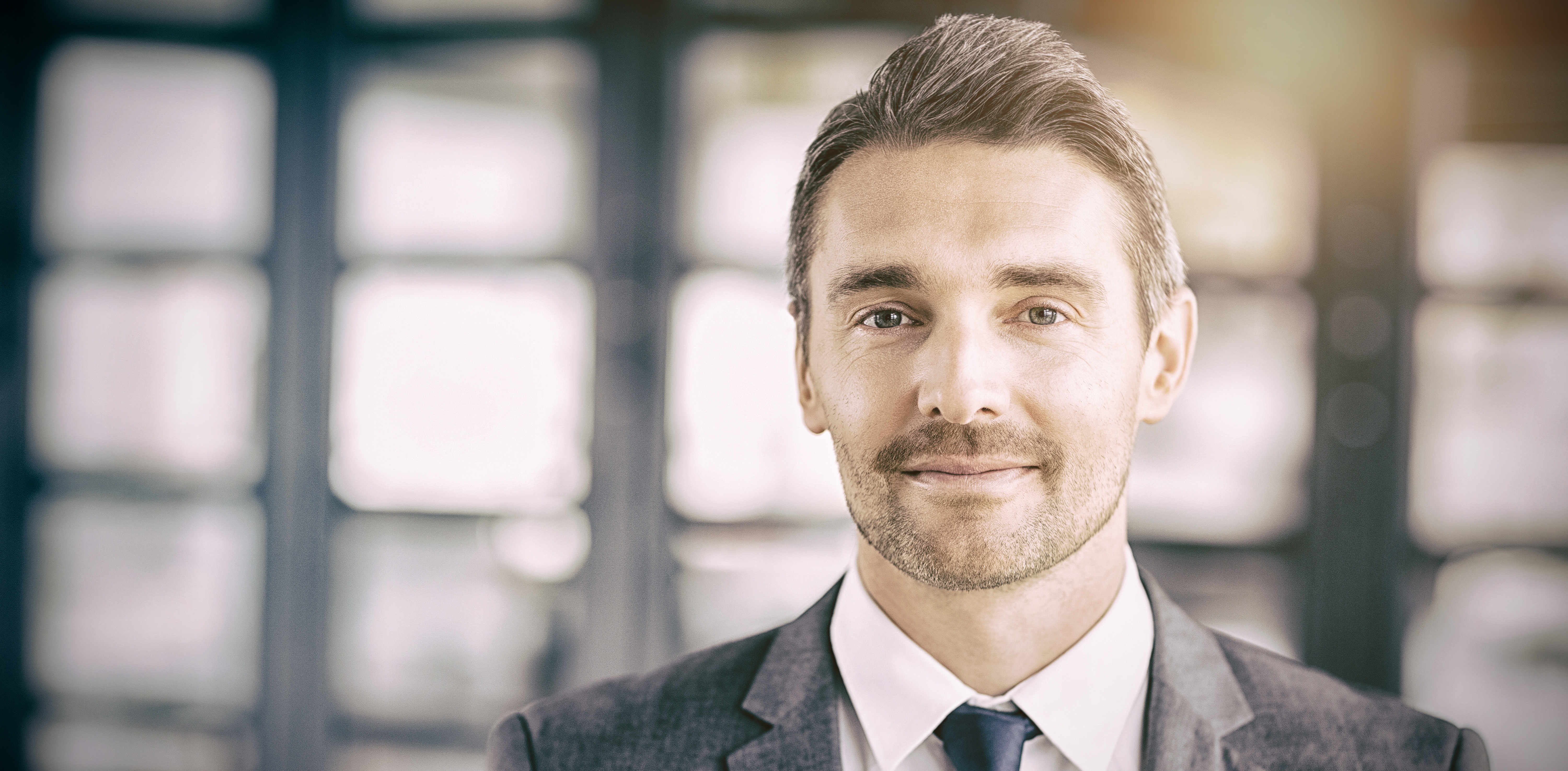 IF YOU BELIEVE YOU CAN,
YOU CAN
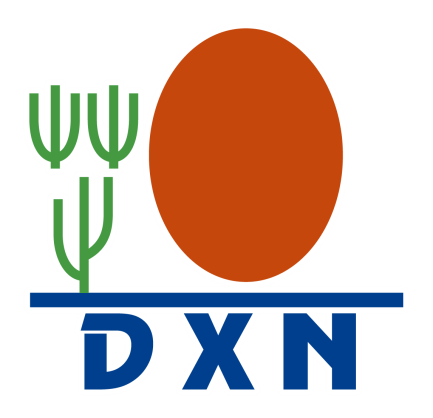 Never stay in your comfort zone.
Learn to give up the good for the best.
Never set artificial boundaries.
Never spend too much time in what you can’t excel.
Never stop learning.
Invest time and money in education.
Change your bad habits.
No money and no time syndrome.
You must always believe that you can be successful.
To be successful, you need to get out of your comfort zone.
Don’t stay where you are. Move beyond your fear to achieve your dream.
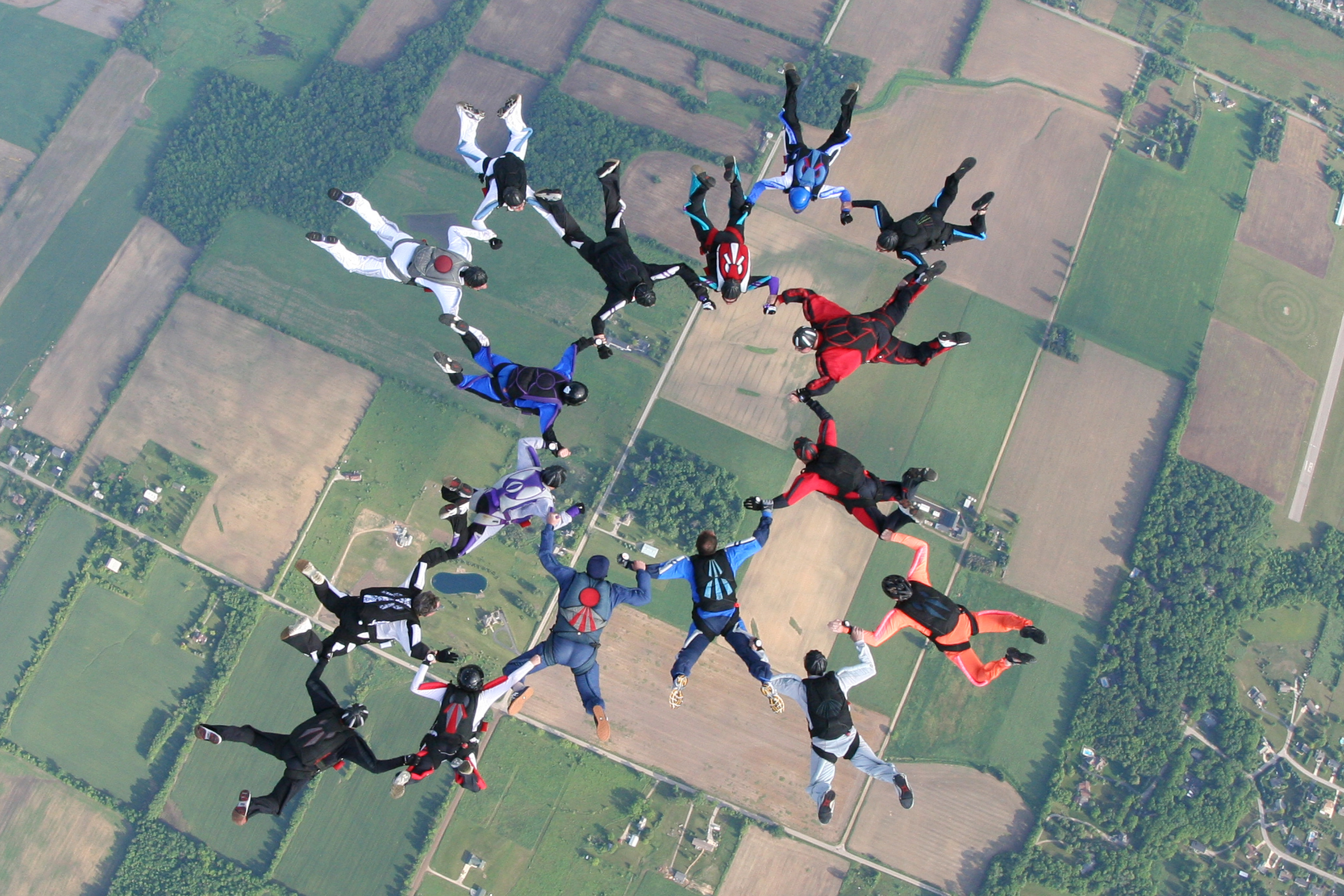 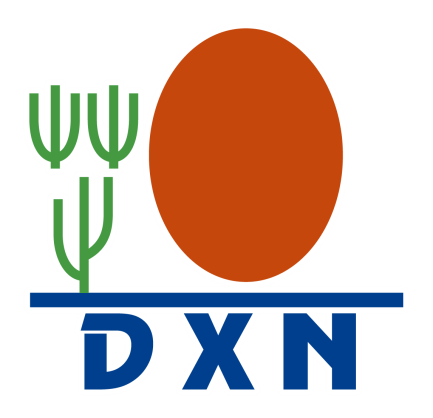 BIRDS OF THE 
SAME FEATHER 
FLOCK TOGETHER
This is because a bird can be comfortable only in a flock of its kind. 

This holds true in human beings also. If a person keeps a company of failures, that person will certainly turn out to be a failure himself. 

The only way to be successful is to surround yourself with successful people.
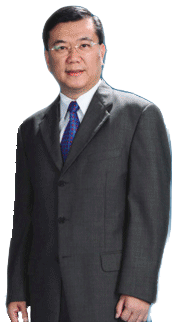 Never set artificial boundaries
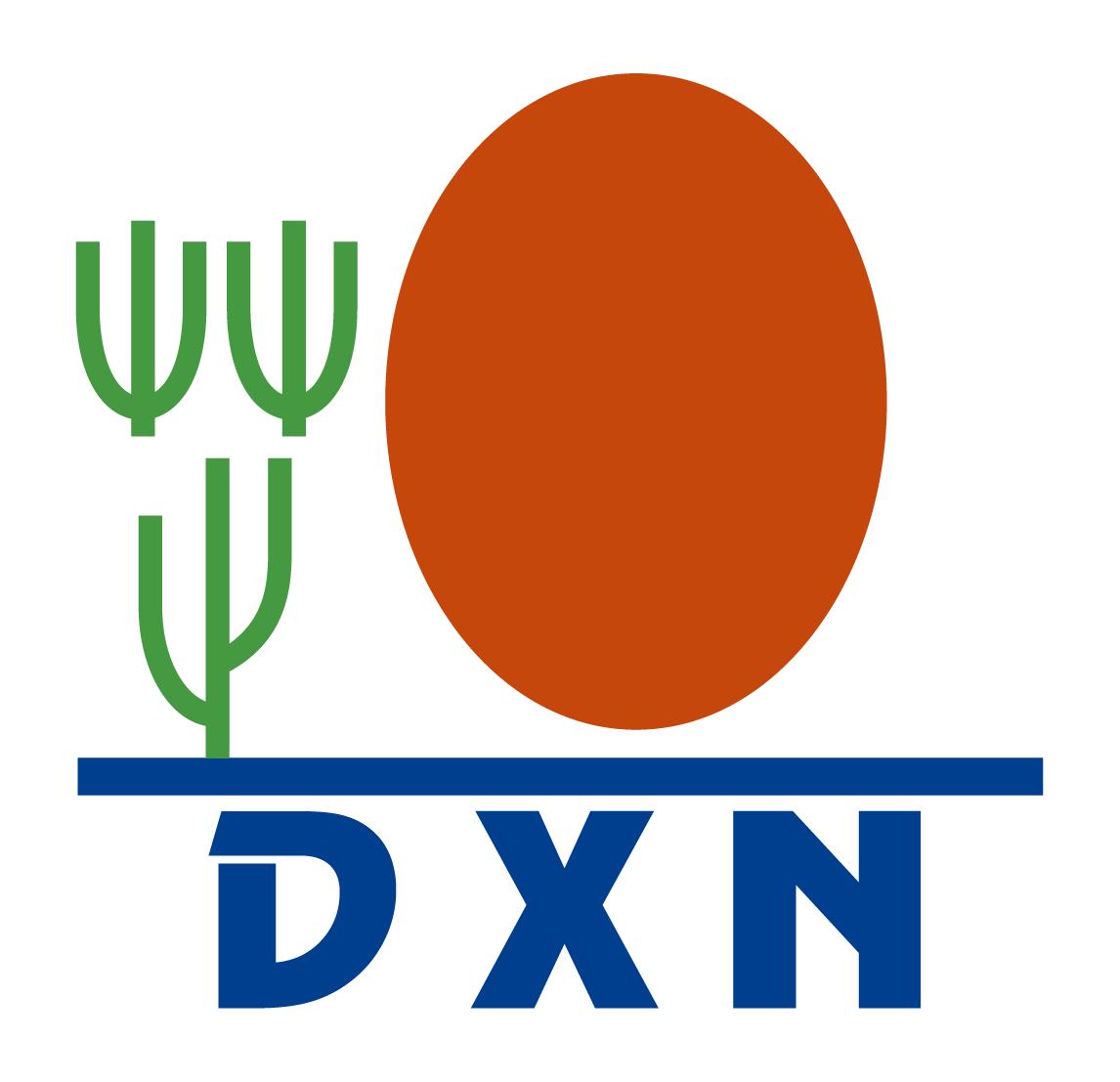 for yourself thinking that you can never   
 be successful because:
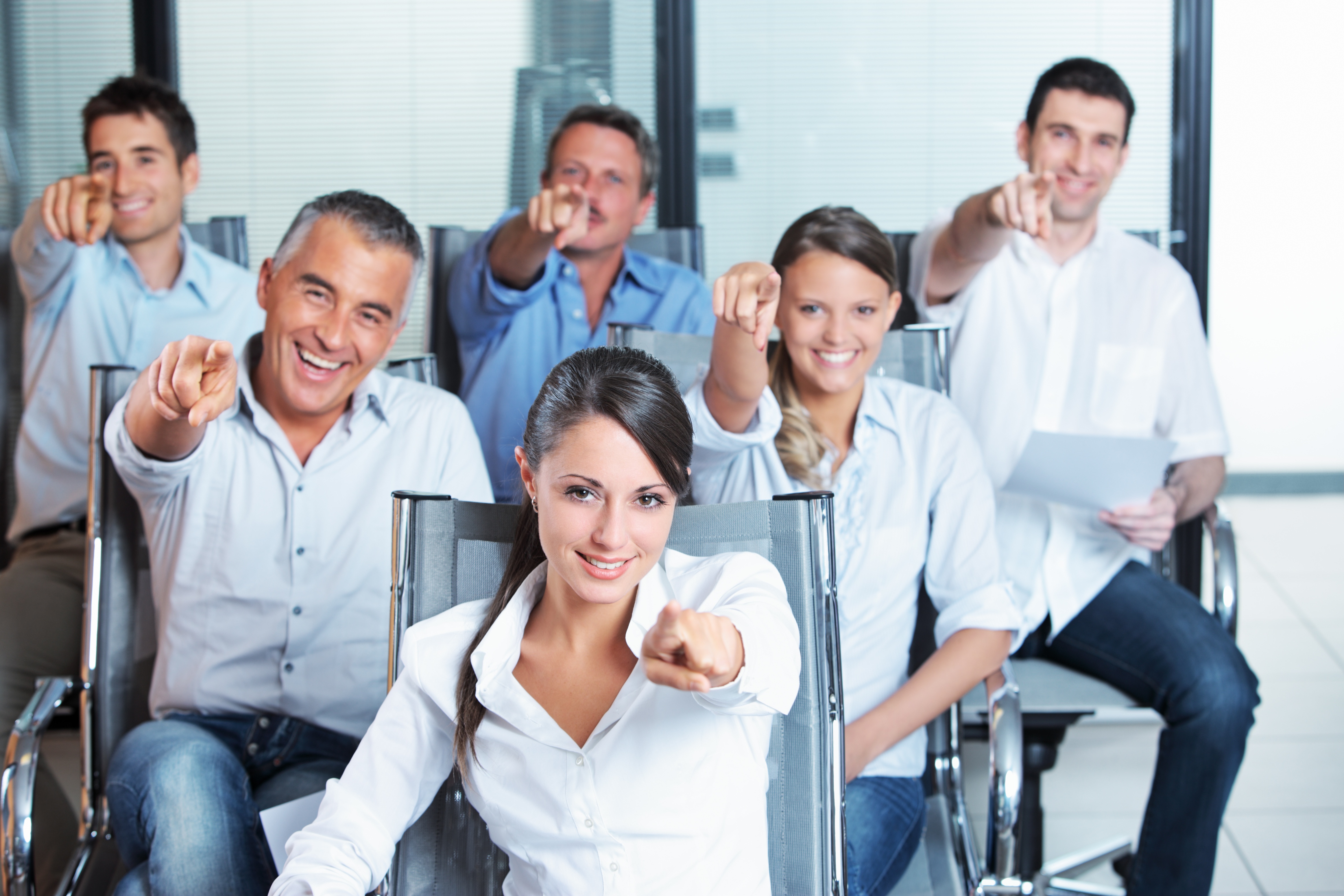 You are too old 
You are too young 
You are uneducated 
You are too poor
You can’t be a trainer or a speaker
You can’t be a good leader
You are not professional
You can’t be a networker
You can’t give up your ego
You have a job 
You can’t learn 
You can’t duplicate
 Etc. Etc. Etc.
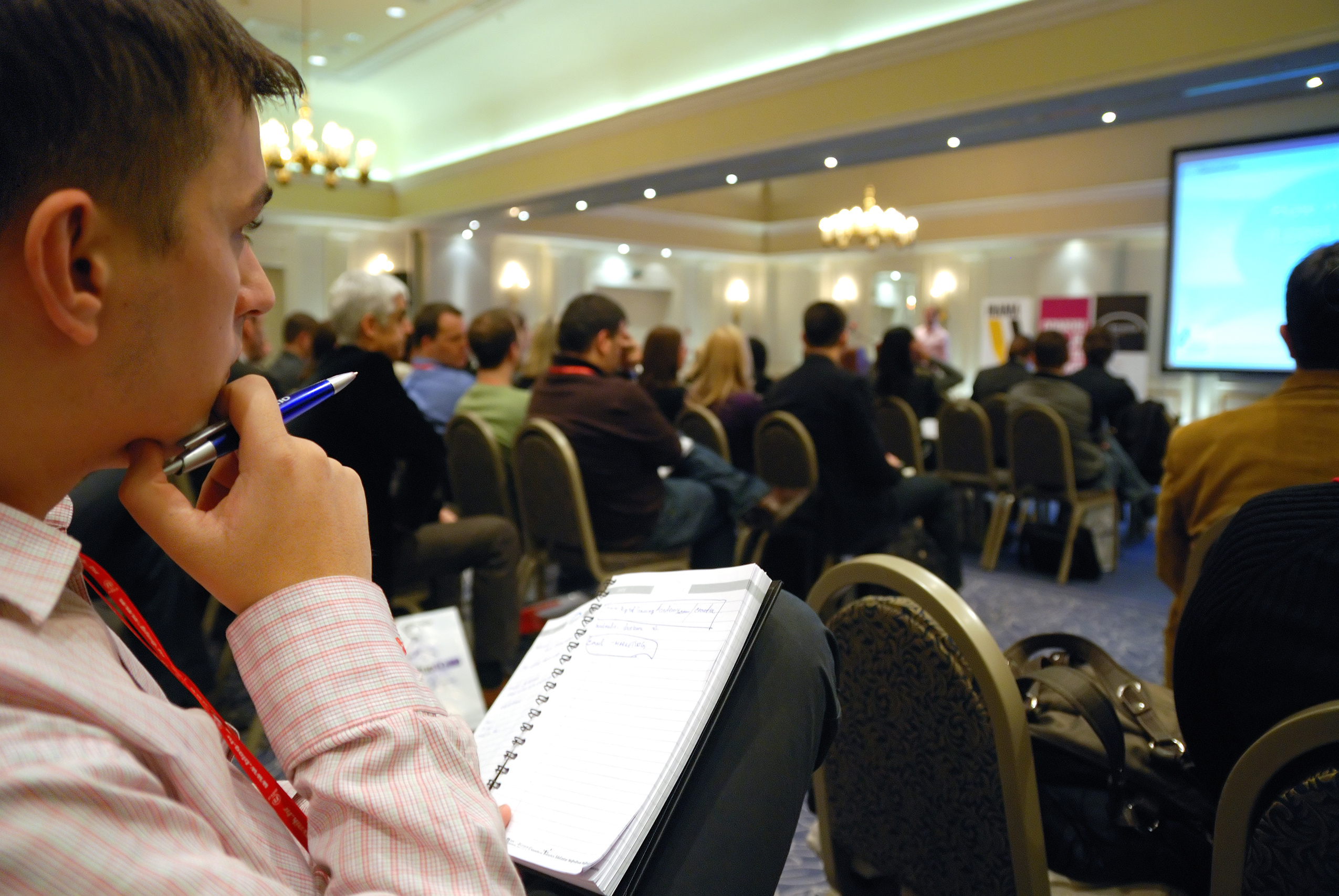 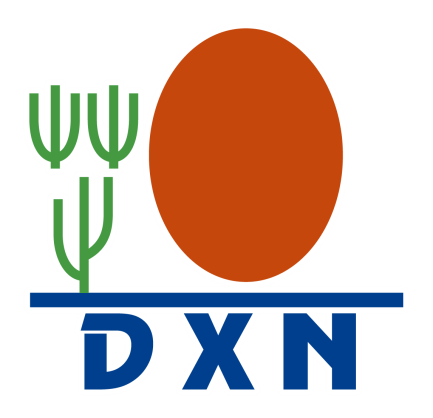 INVEST TIME AND
EFFORT
IN EDUCATION
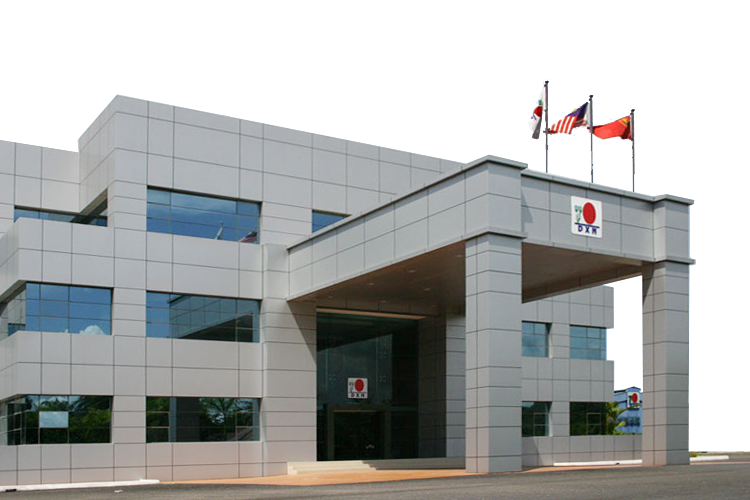 DXN real life education
Never stop learning
Change your bad habits.
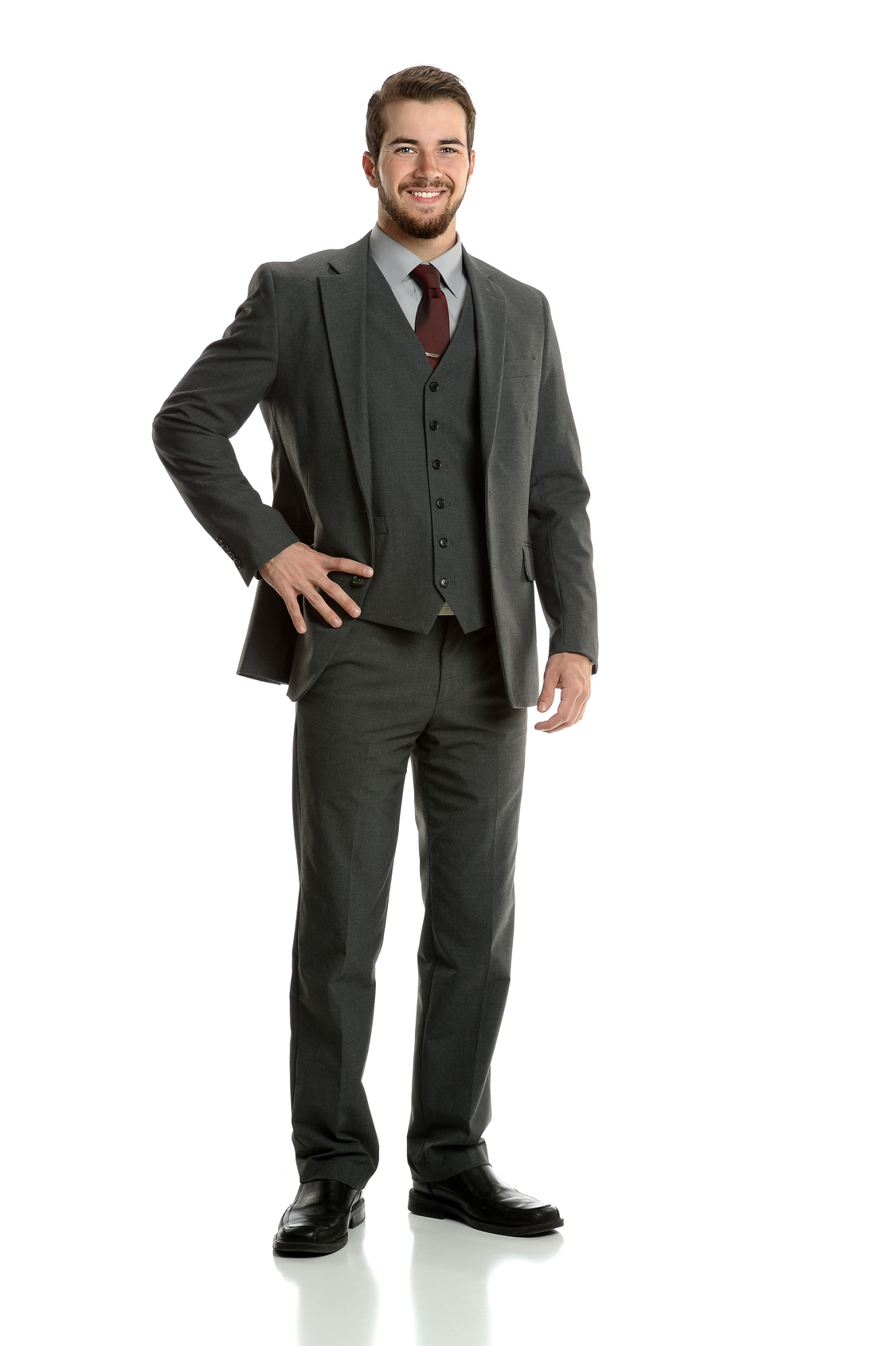 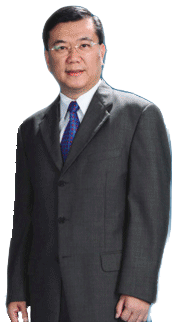 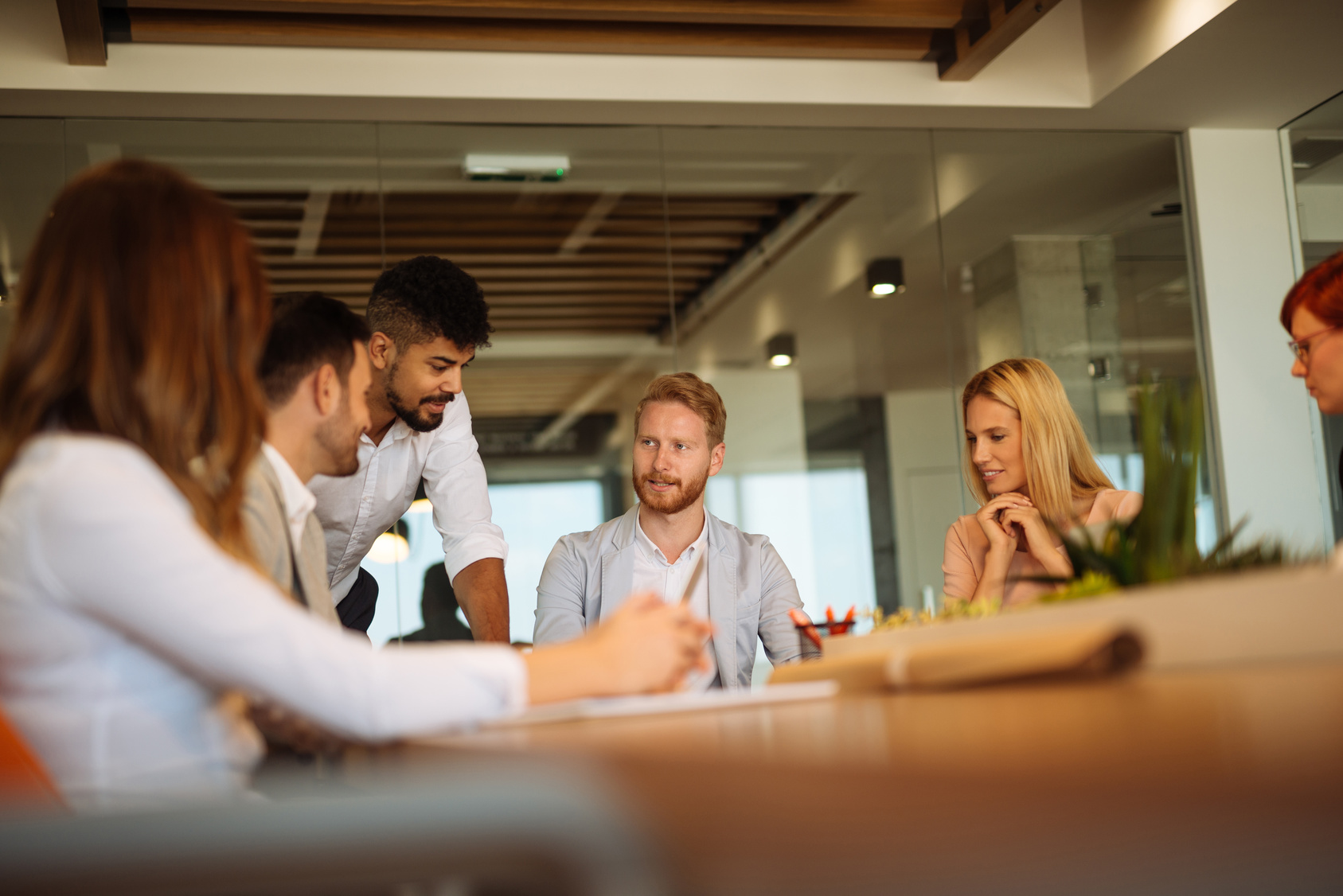 DO WHAT YOU CAN
DO THE BEST
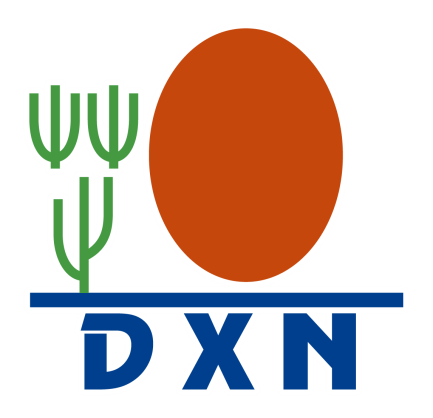 DXN
will take care of the rest
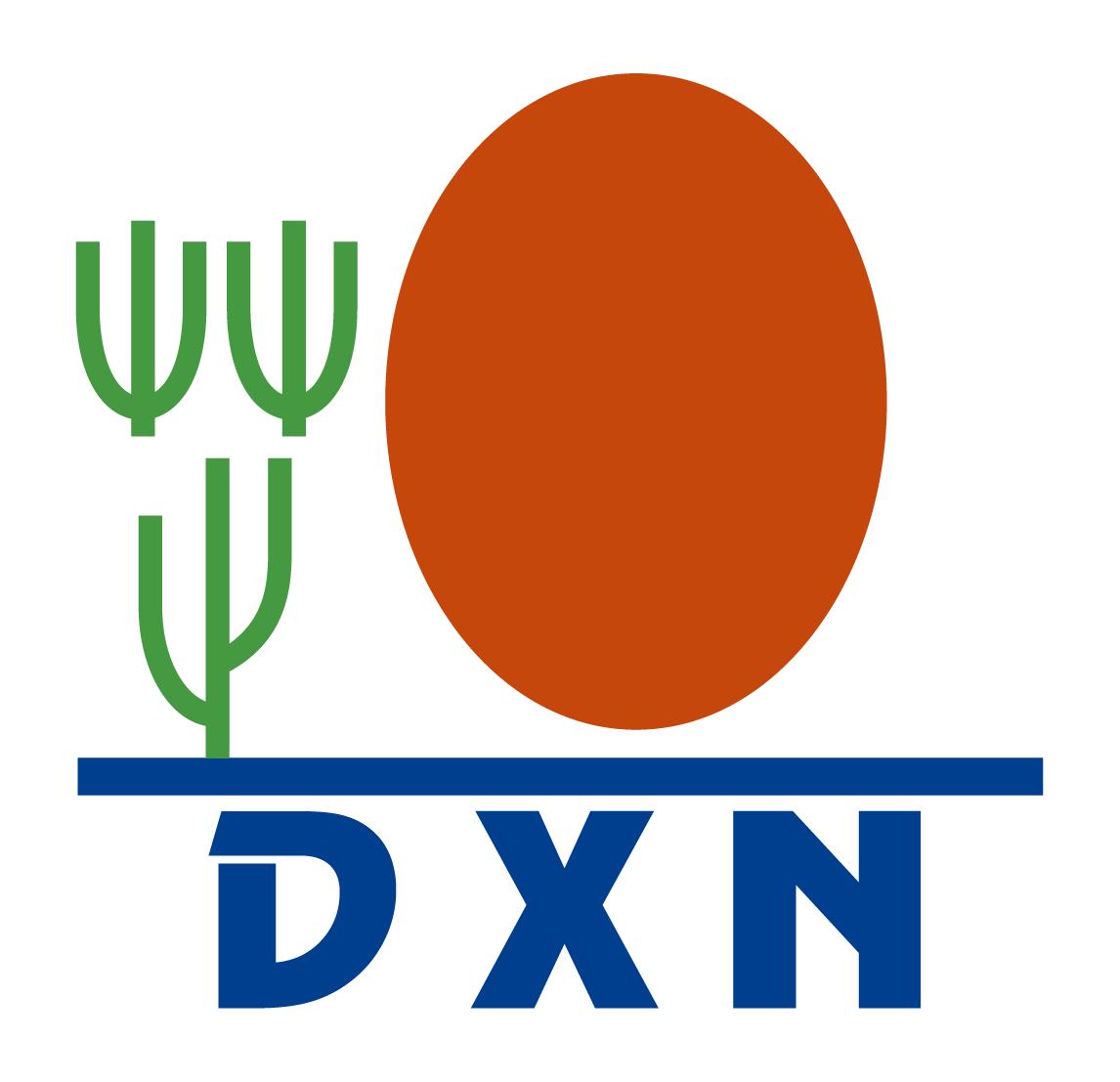